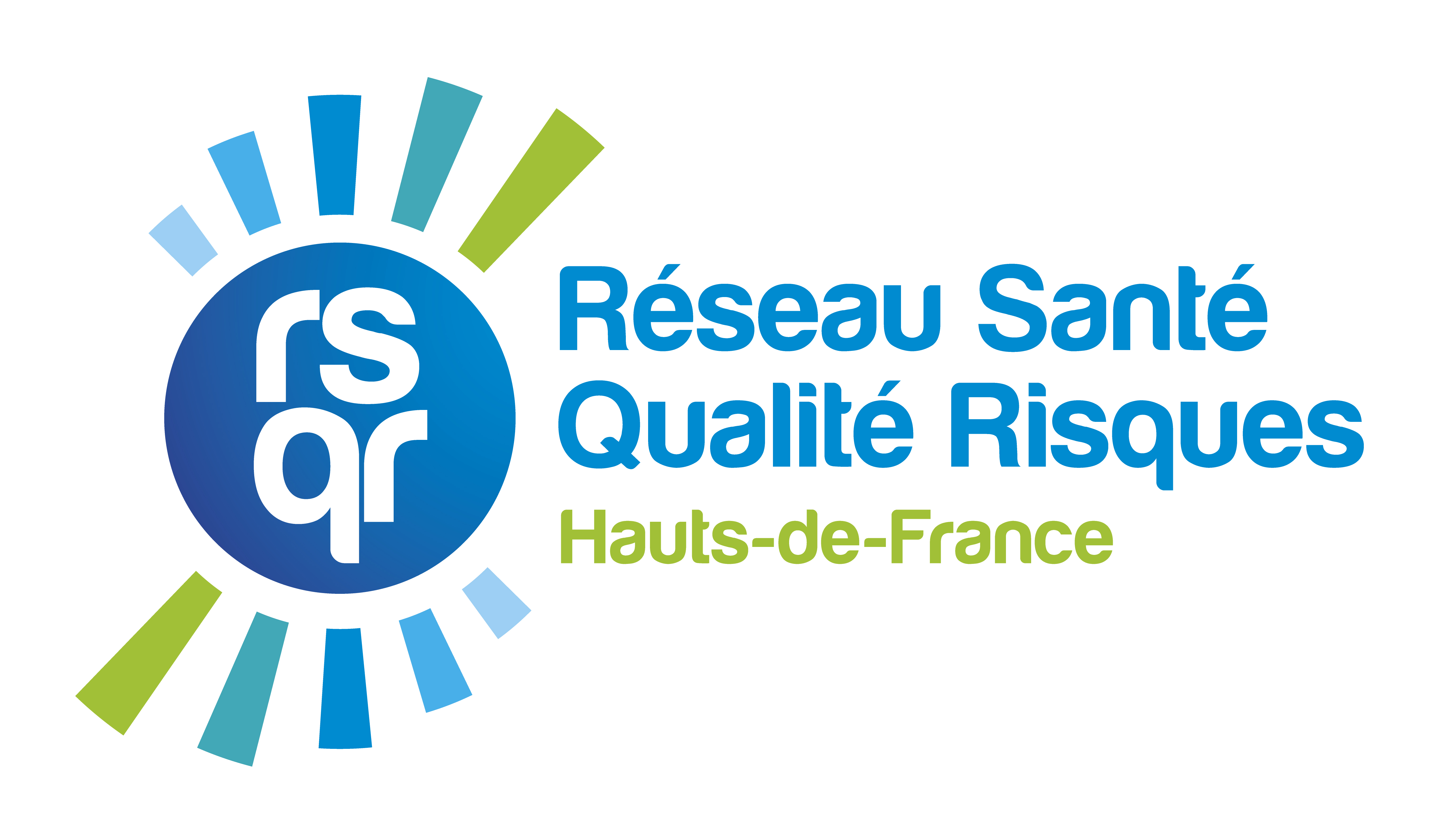 Note d’information
Ce diaporama est un outil de communication du kit « Regards croisés sur la Bientraitance ».
Par conséquent, il ne peut être utilisé que dans le cadre de cette évaluation.
Toute autre utilisation sans l’accord préalable du Réseau QualiREL Santé et de Réseau Santé Qualité Risques n’est pas autorisée.
Il a été créé pour une communication auprès des professionnels de l’établissement, du pilotage et des membres du CDU/CVS.
Il est diffusé en version modifiable permettant ainsi à l’établissement de le personnaliser en fonction de ses besoins. Certaines modifications « clés » sont identifiées en jaune tout au long du diaporama.
Cette diapositive est à supprimer
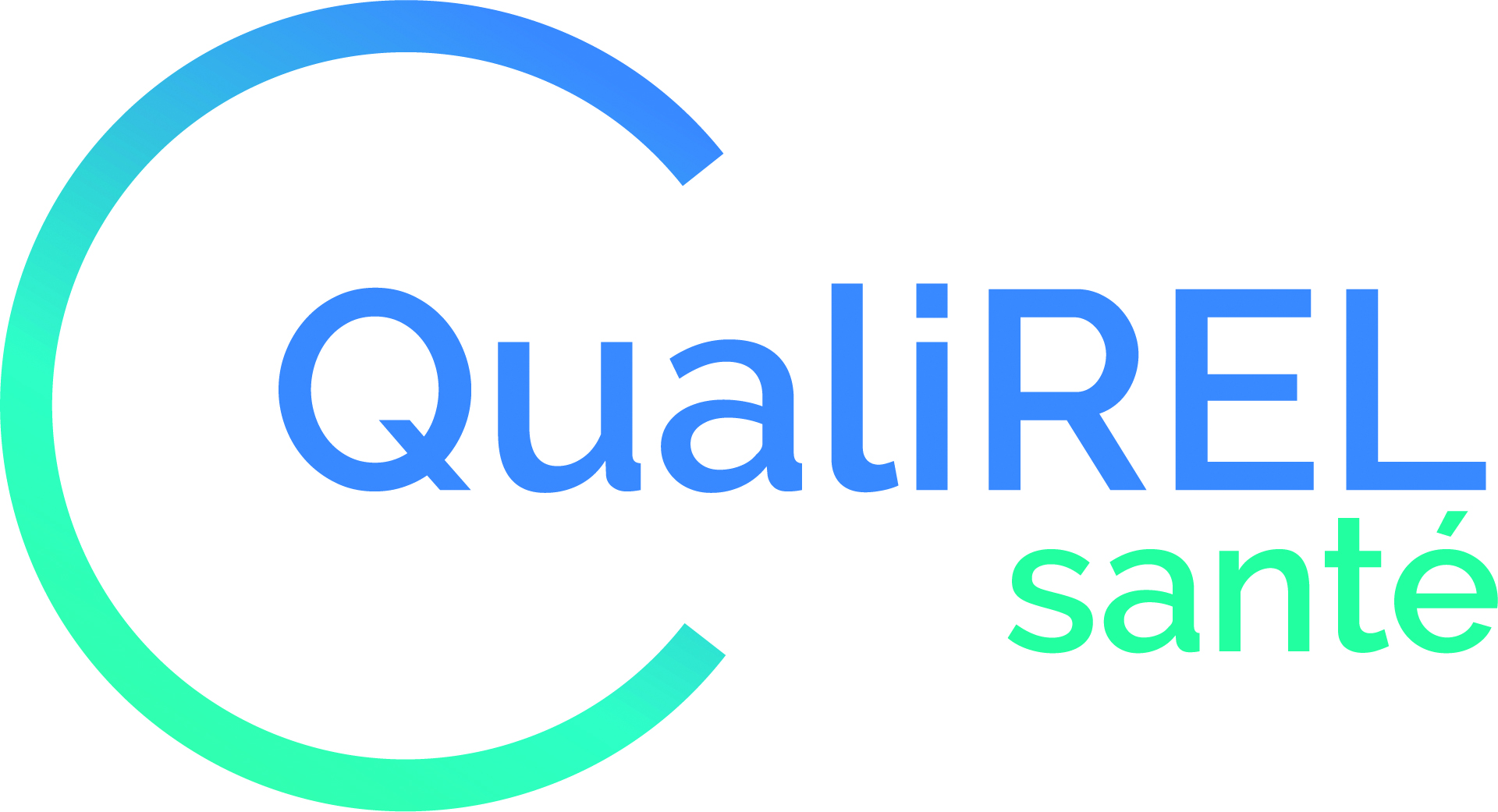 Logo del’établissement
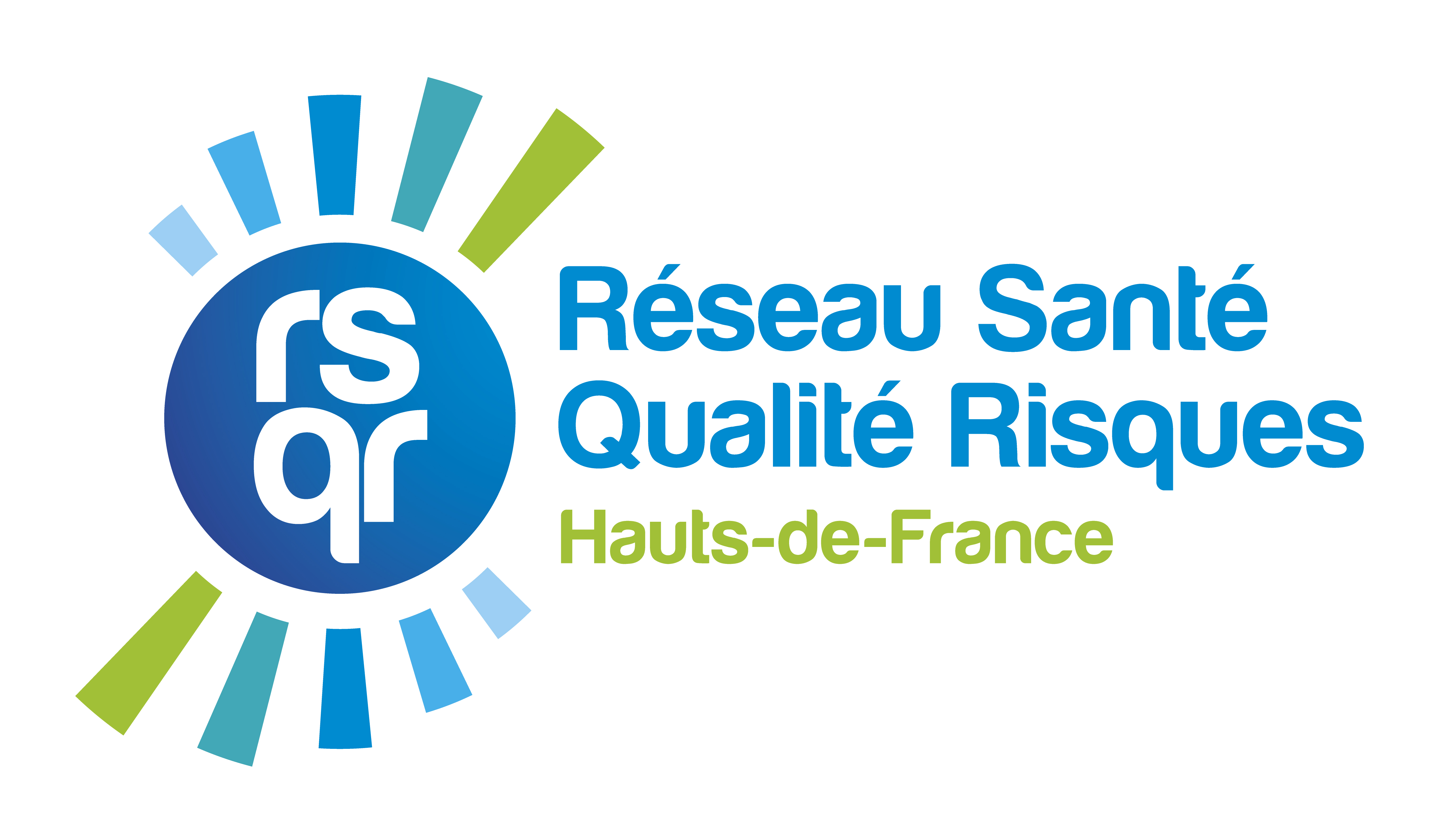 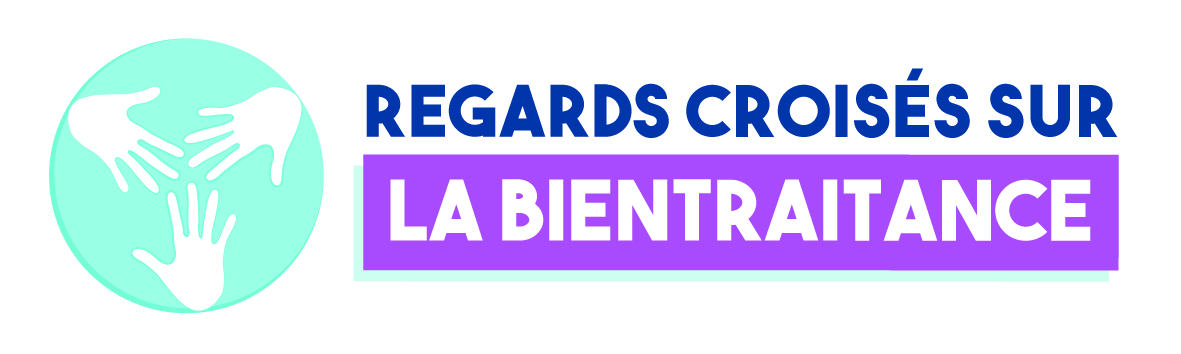 Evaluation (année)
(Intervenant/Groupe de travail)
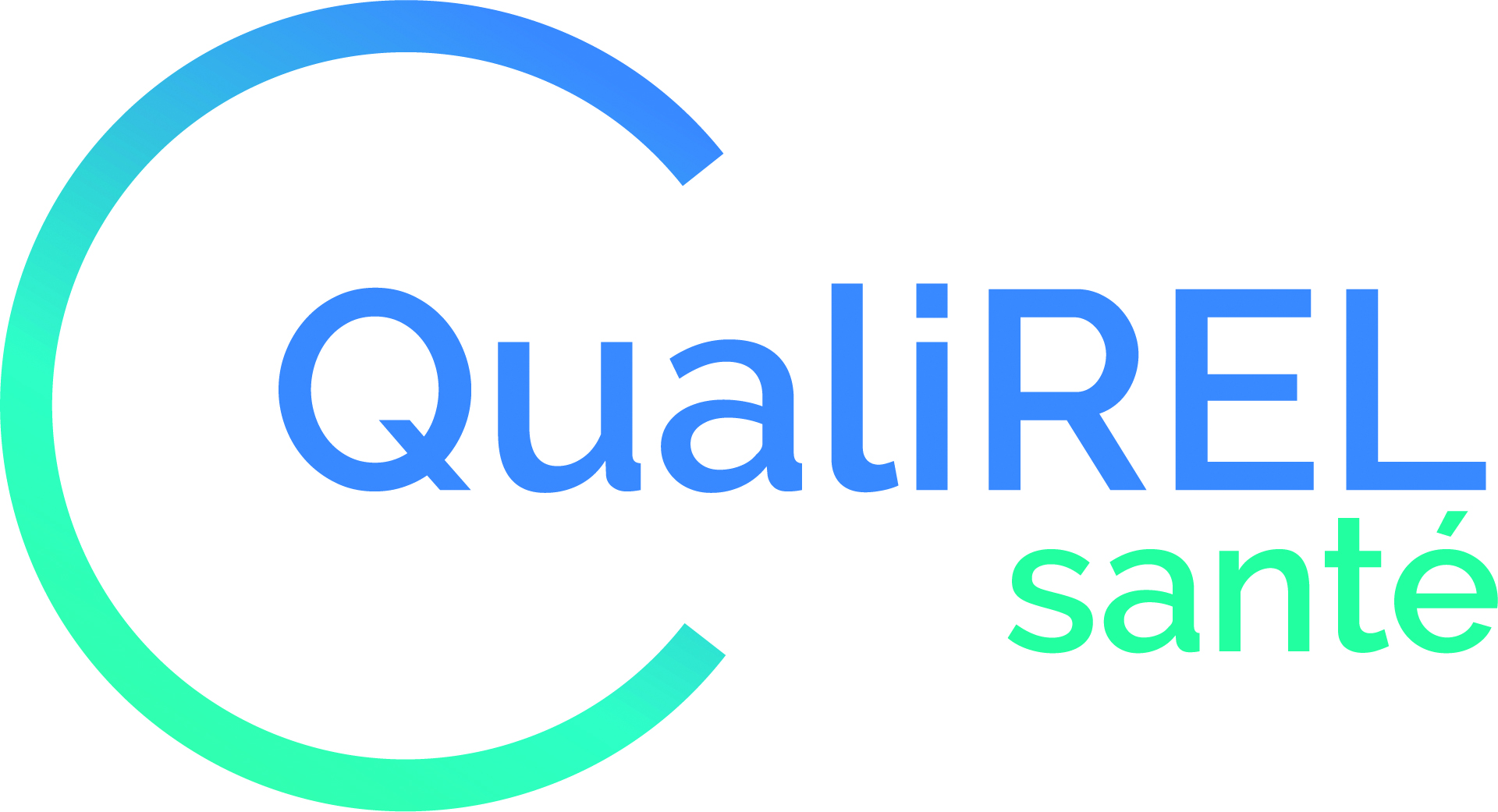 (Date // Titre de la journée)
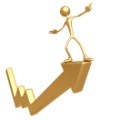 V2014
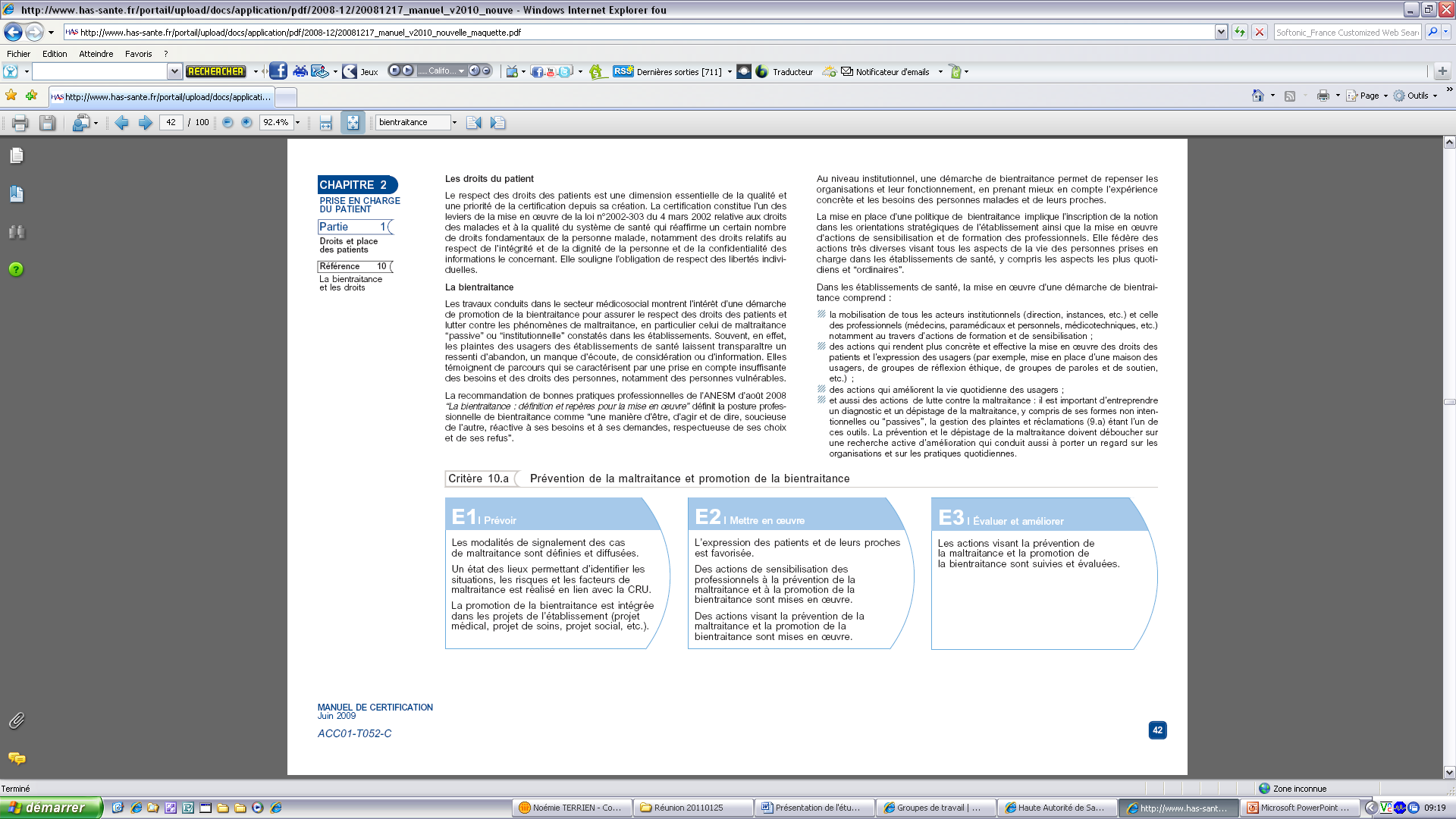 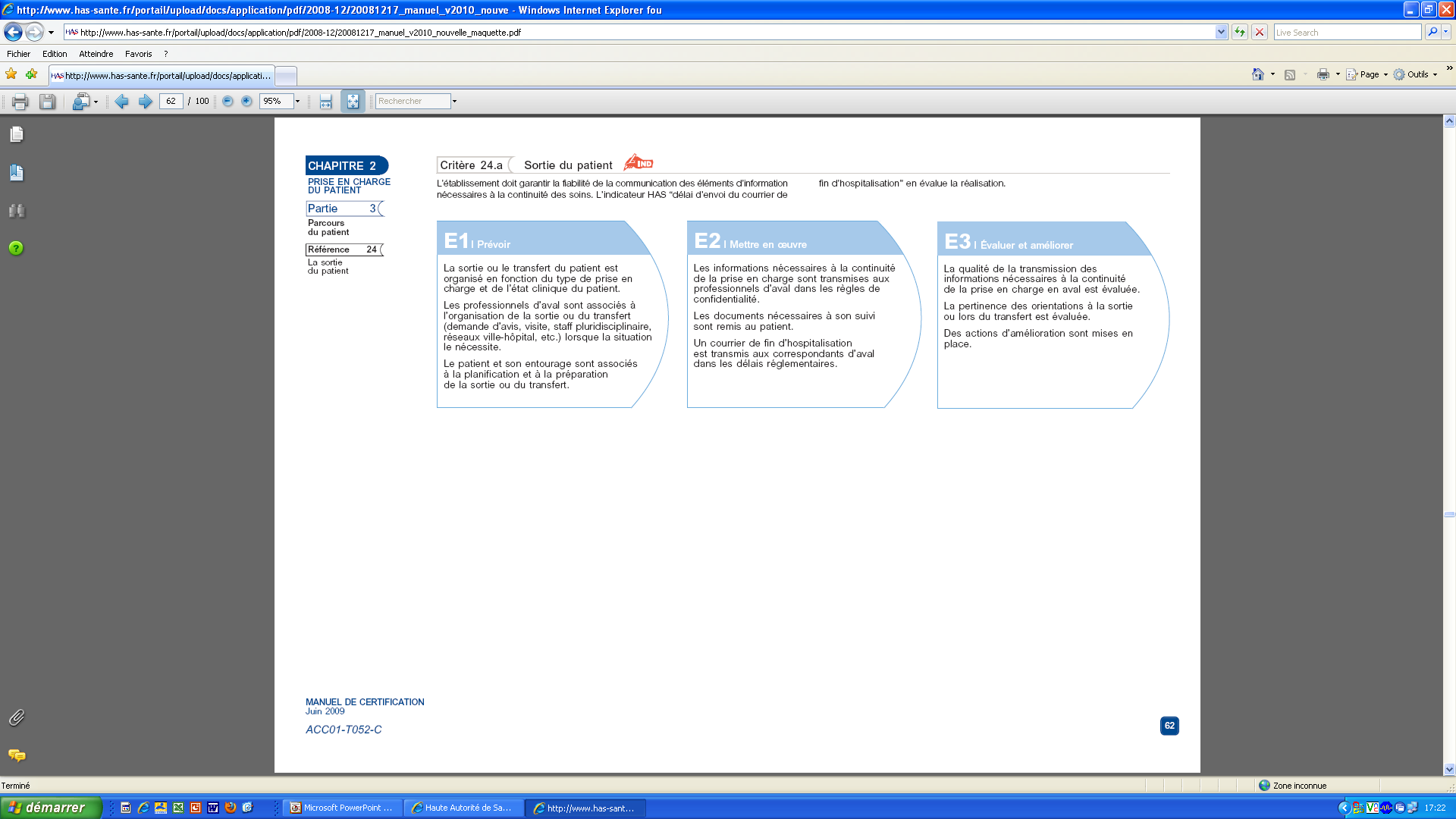 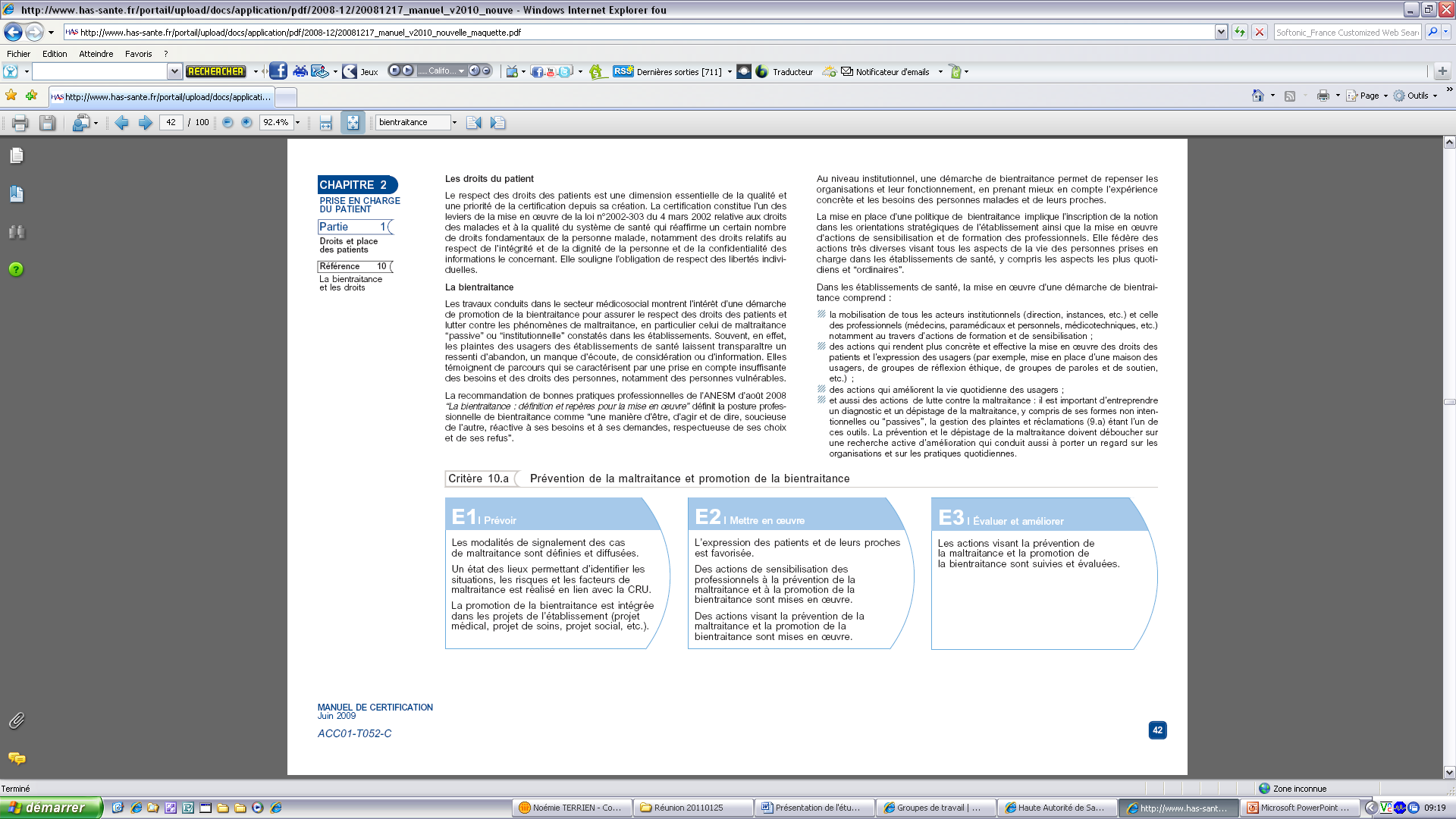 Contexte national « Bientraitance »
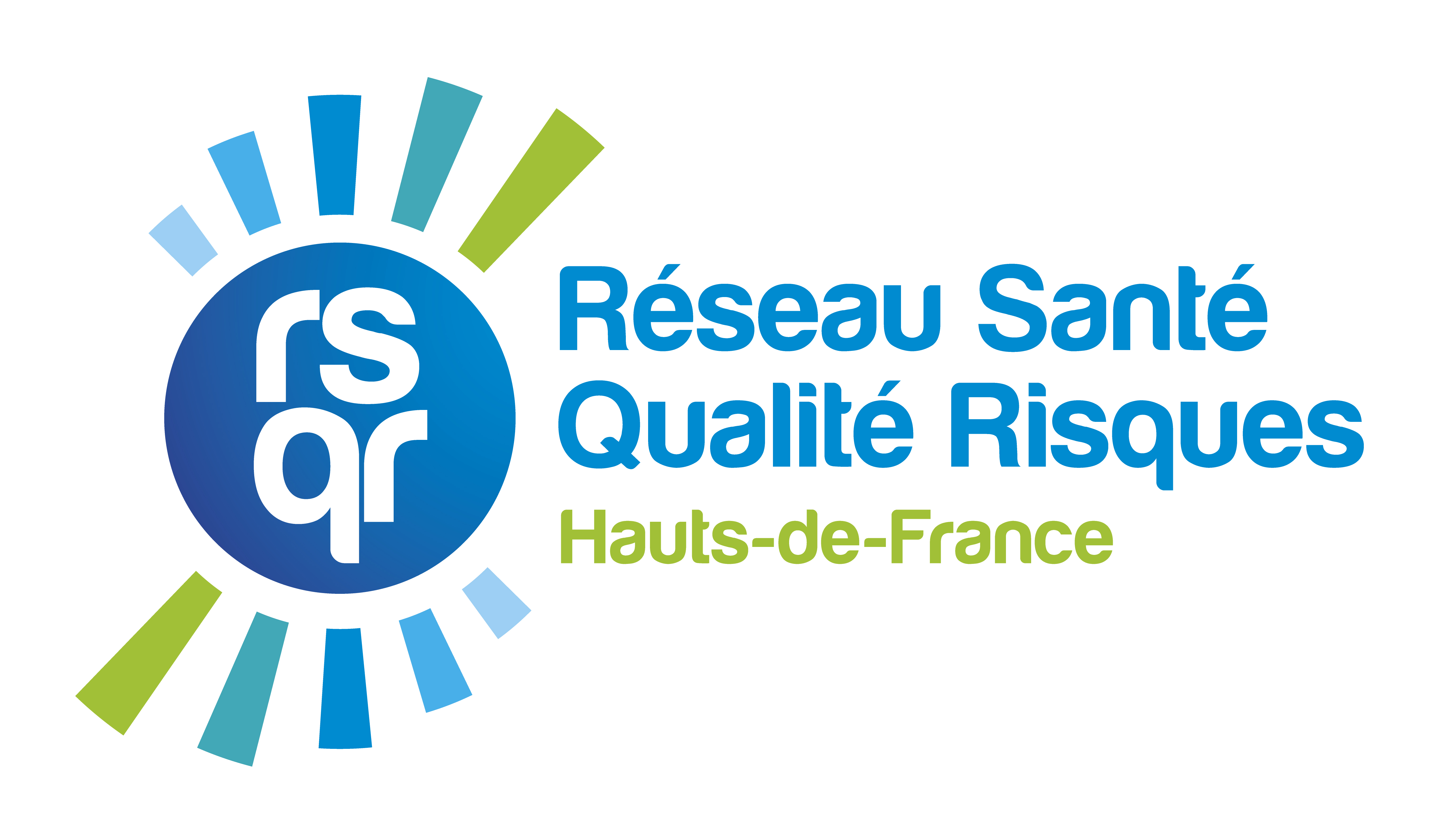 « Posture professionnelle telle qu’une manière d’être, d’agir et de dire, soucieuse de l’autre, réactive à ses besoins et à ses demandes, respectueuses de ses choix et de ses refus. »
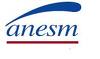 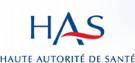 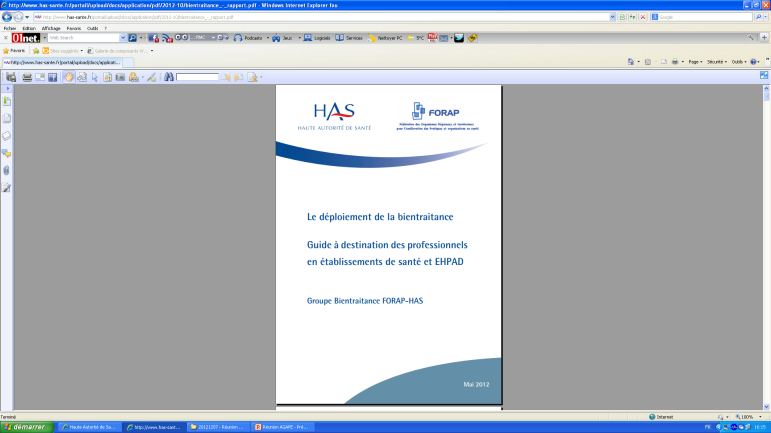 Guide HAS FORAP « Promotion de la Bientraitance » à destination des professionnels en établissements de santé et EHPAD
Programme Mobiqual« Améliorer la qualité du service rendu aux établissements et services médico-sociaux »
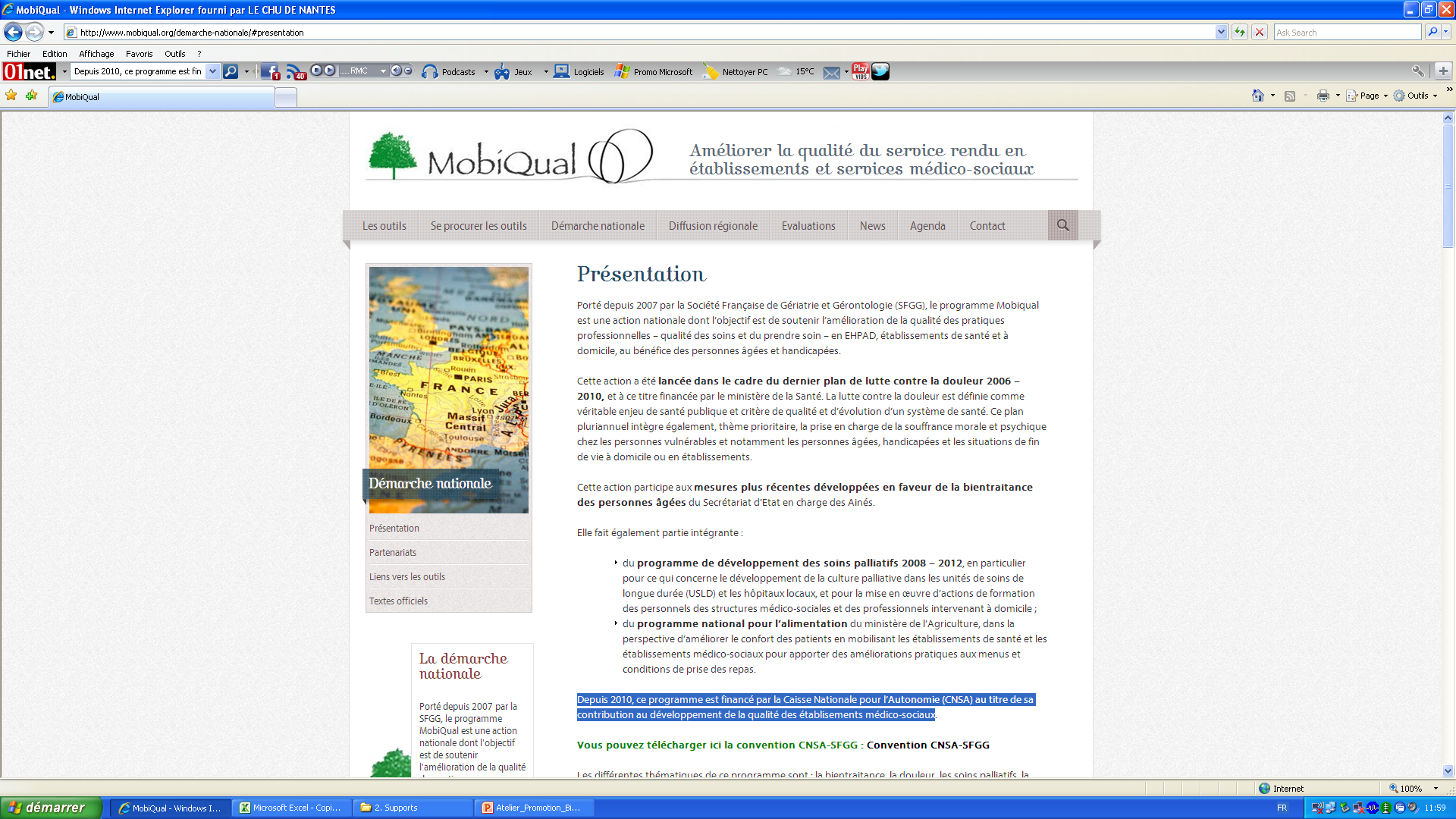 Logo del’établissement
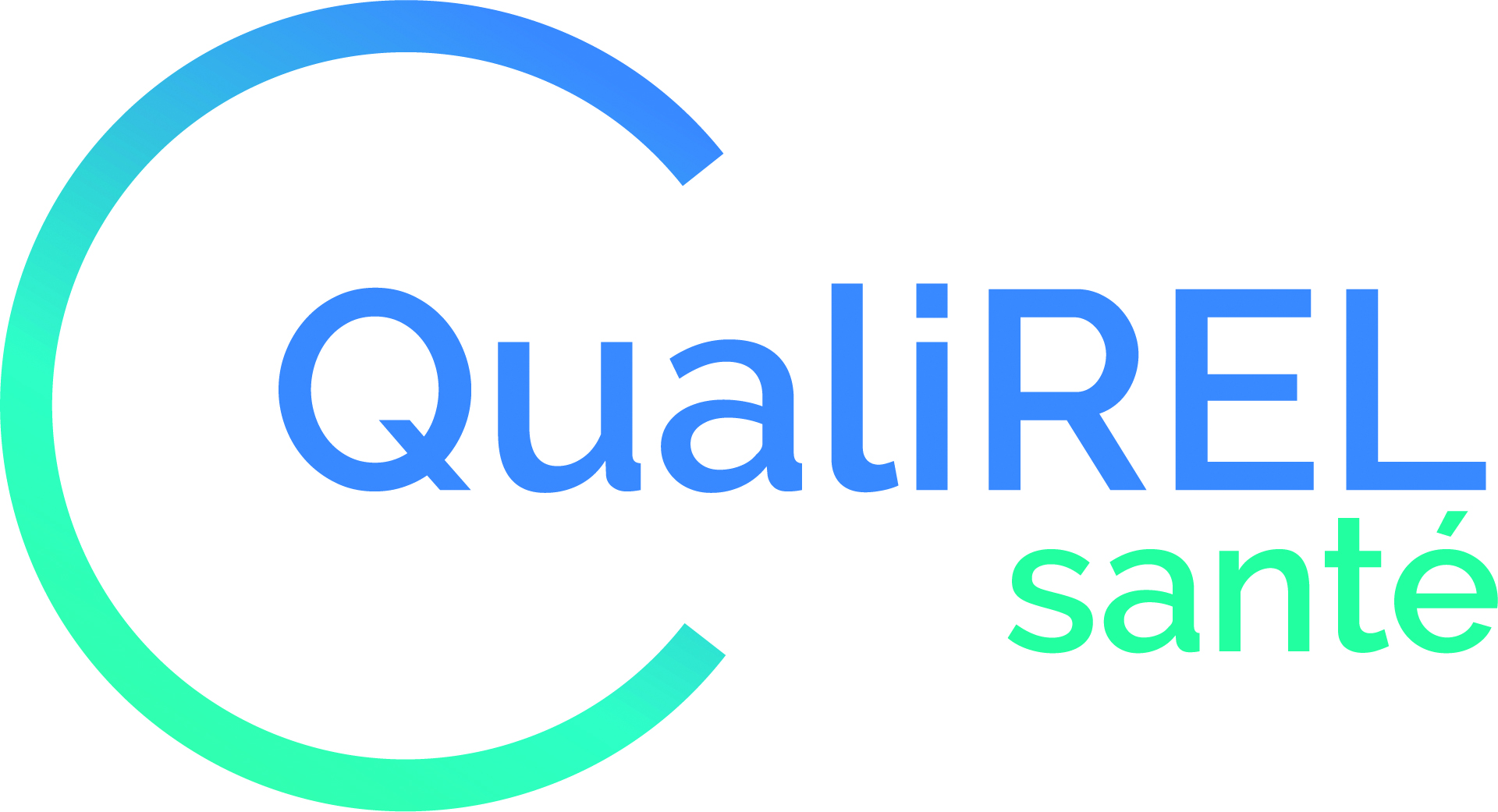 2
Groupe de travail Bientraitance – Réseau QualiREL santé
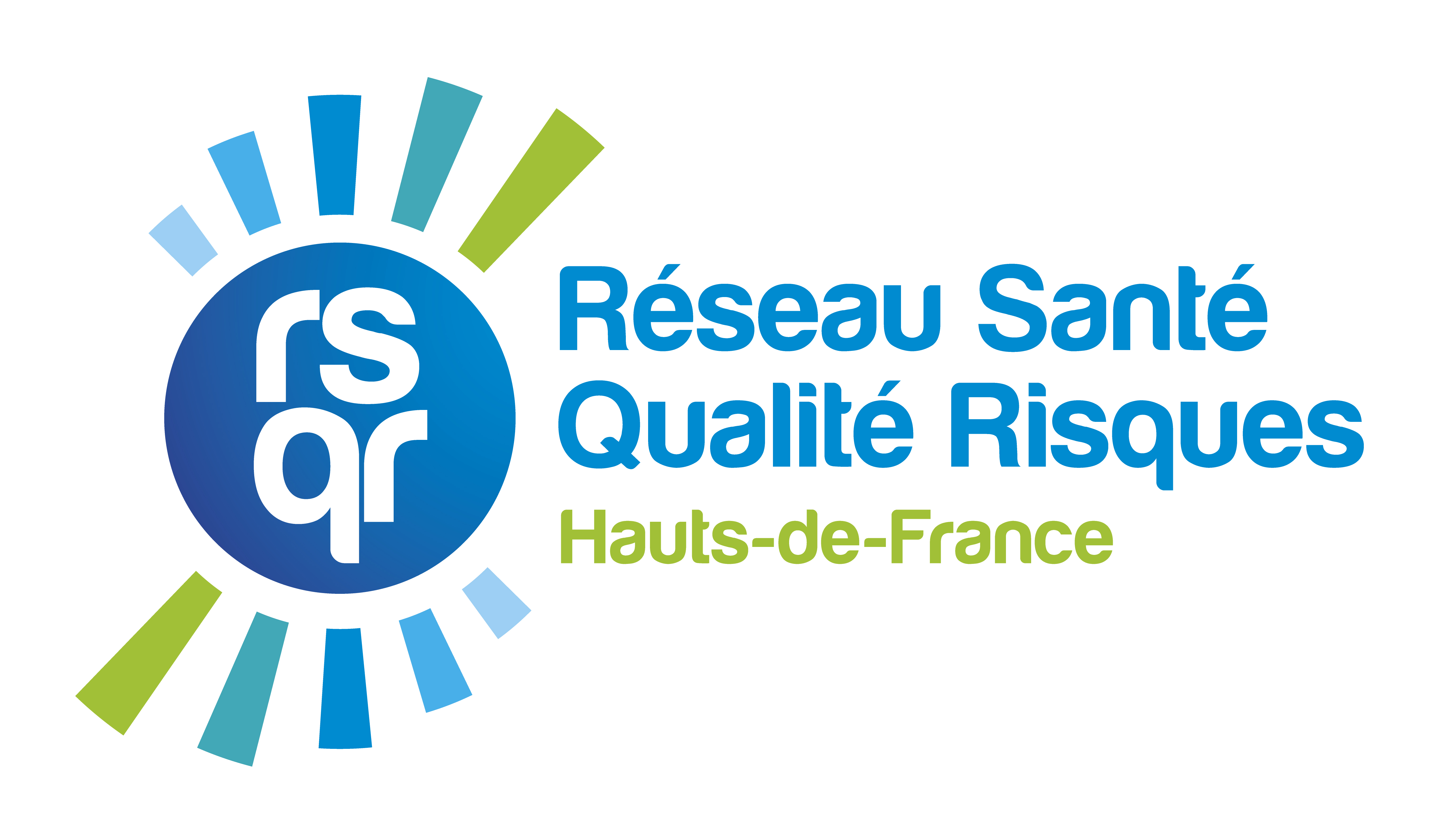 Approche du concept
« La Bientraitance est une démarche globale dans la prise en charge du patient / du résident et de l’accueil de l’entourage visant à promouvoir
le respect des droits et libertés du patient / du résident, son écoute et ses besoins, tout en prévenant la maltraitance. »
Choisir entre patient et résident.
Logo del’établissement
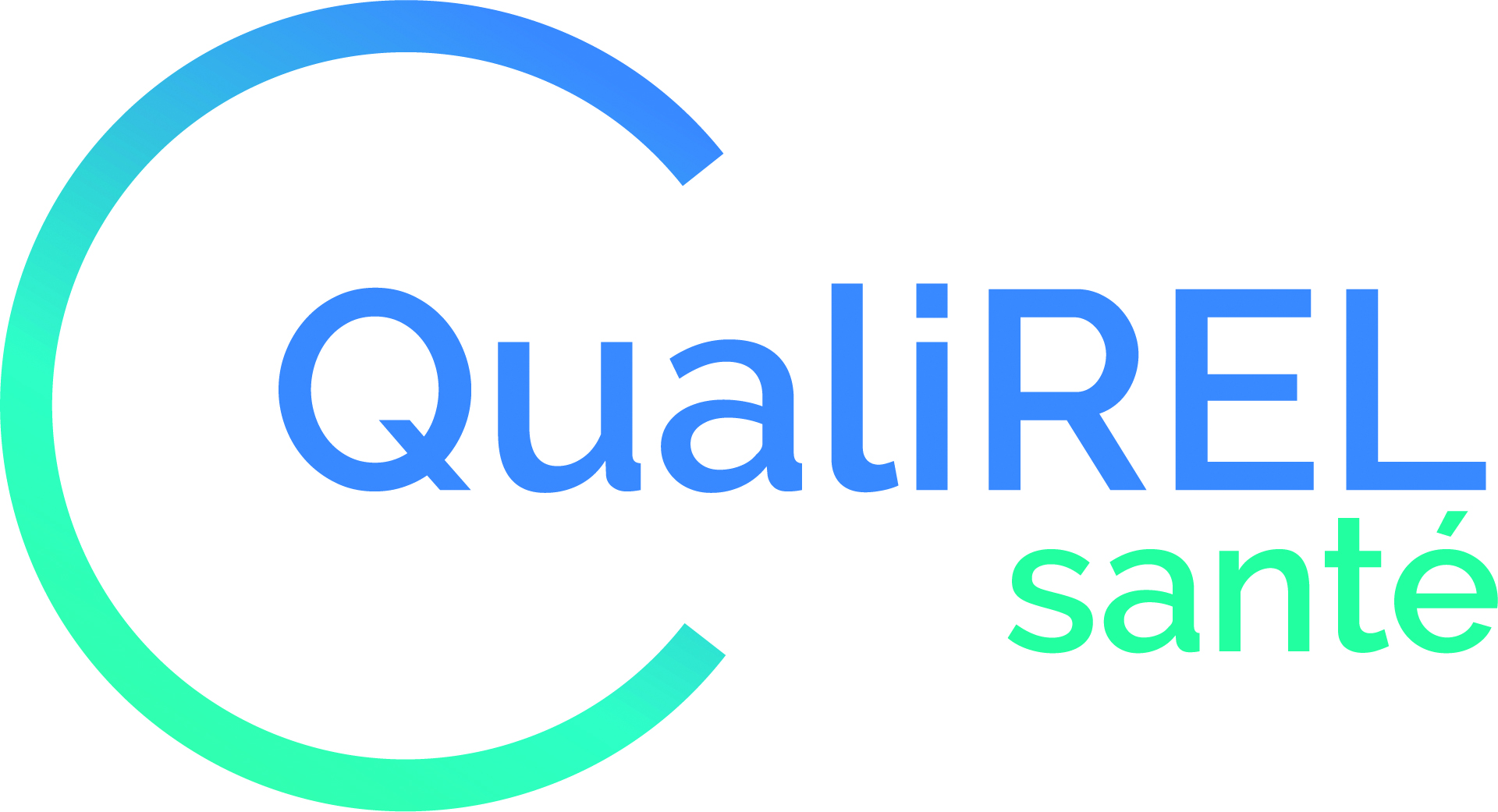 3
Groupe de travail Bientraitance – Réseau QualiREL santé
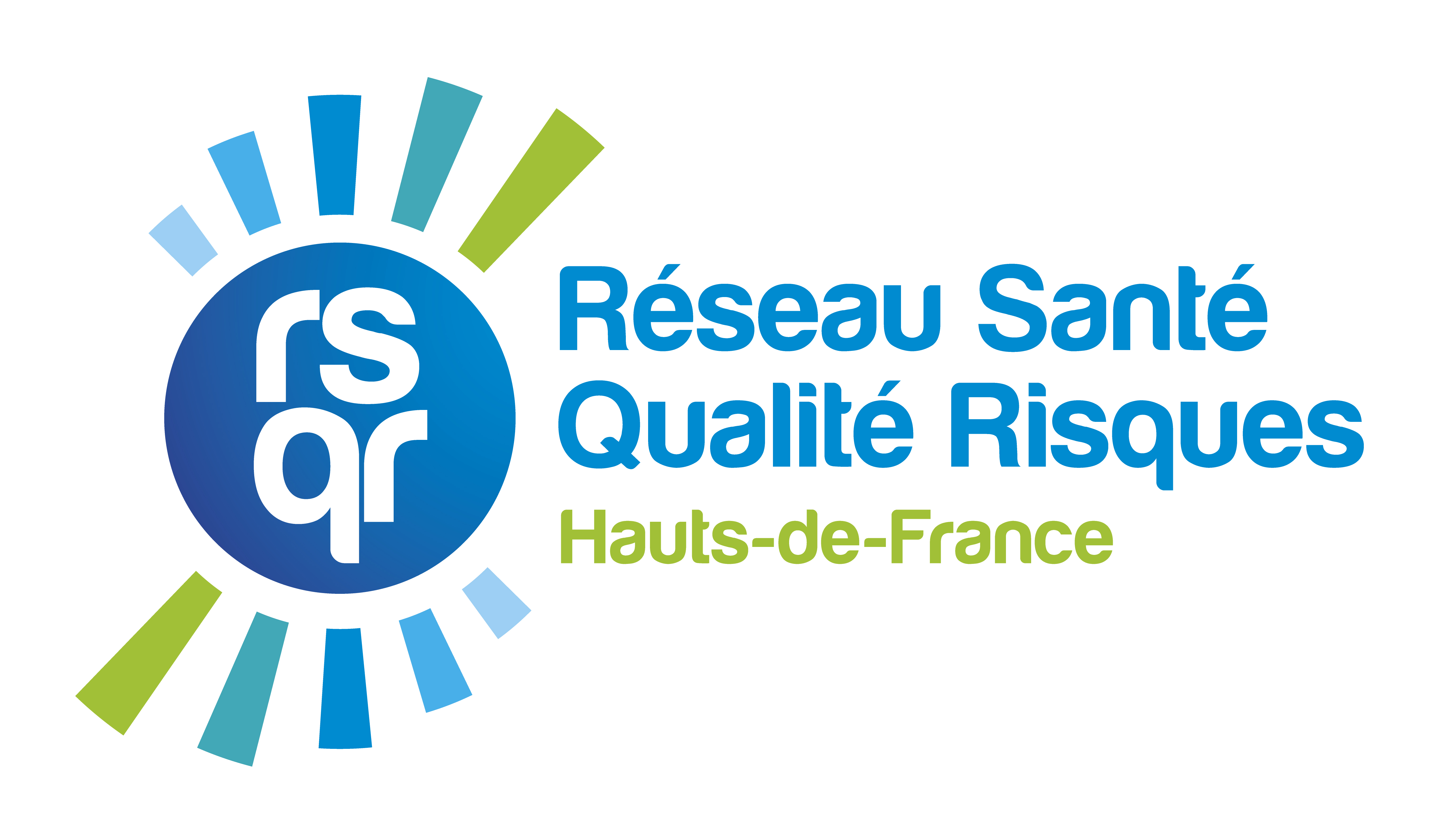 Les acteurs de la bientraitance
Management
Institution
Professionnel
Bientraitance
Patient
Usager
Résident
Variantes

Taille de l’établissement
Type de prise en charge
Type de patient / usager
Patient Usager Résident
Entourage
Logo del’établissement
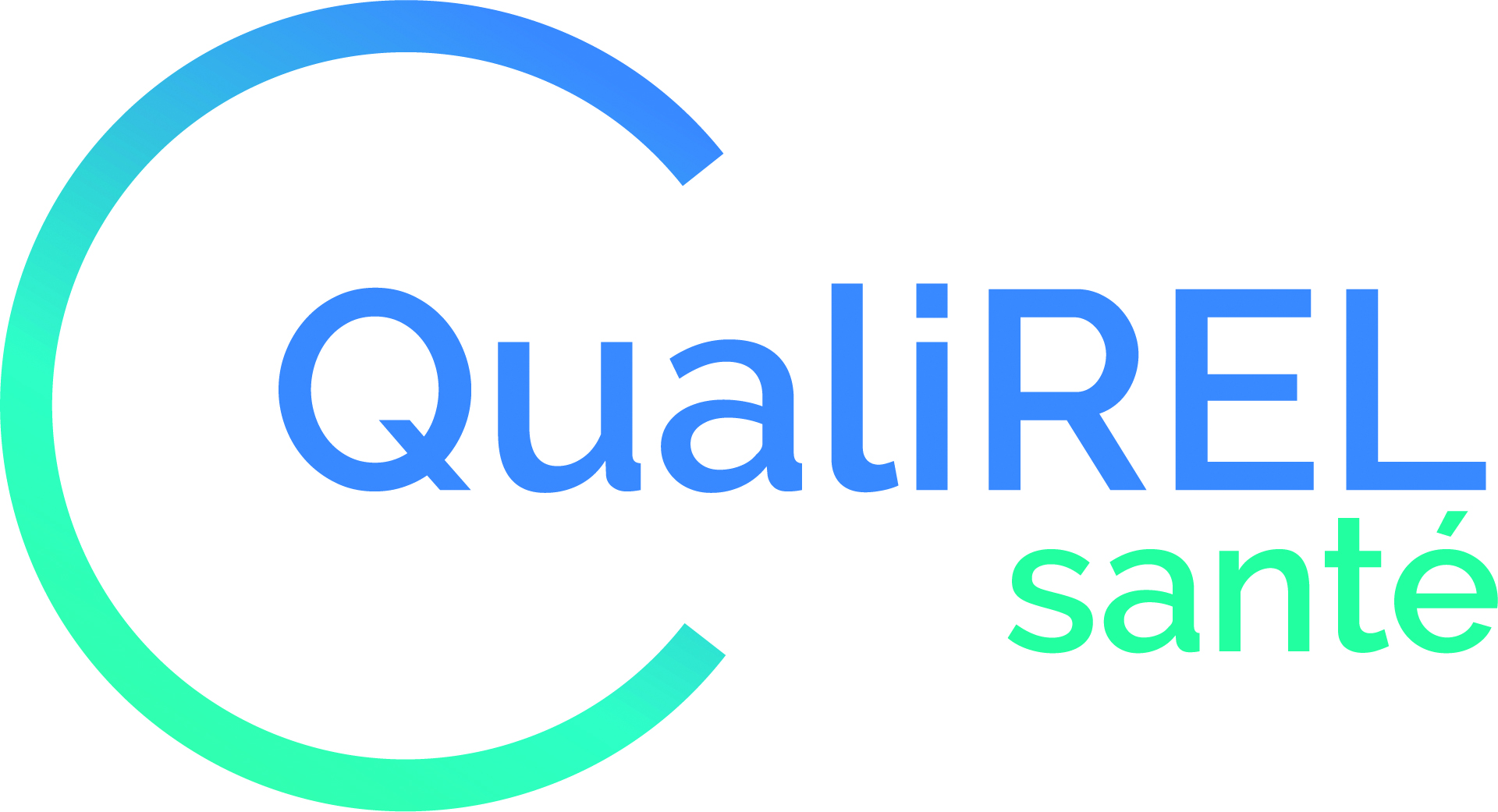 4
La Bientraitance
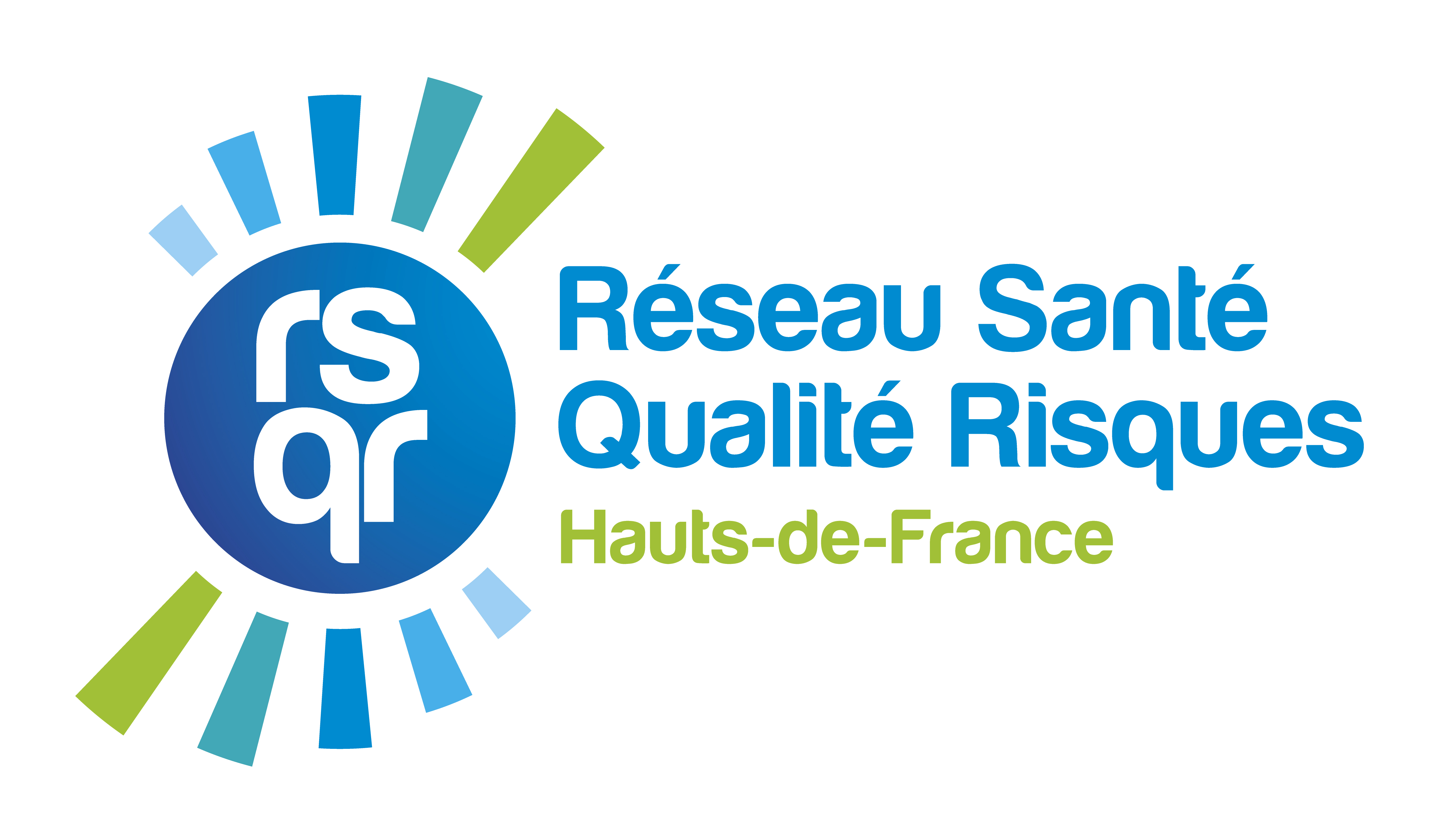 Le professionnel favorise la bientraitance par la mobilisation de ses savoirs
(ses connaissances), son savoir-être (sa posture professionnelle et son humanisme) et son savoir-faire.

Le savoir-être contribue au climat de confiance, au respect, et l’écoute du patient.

Le savoir-faire se décline tout au long de la prise en charge du patient/résident : de l’admission à la sortie.
Choisir entre patient et résident.
Logo del’établissement
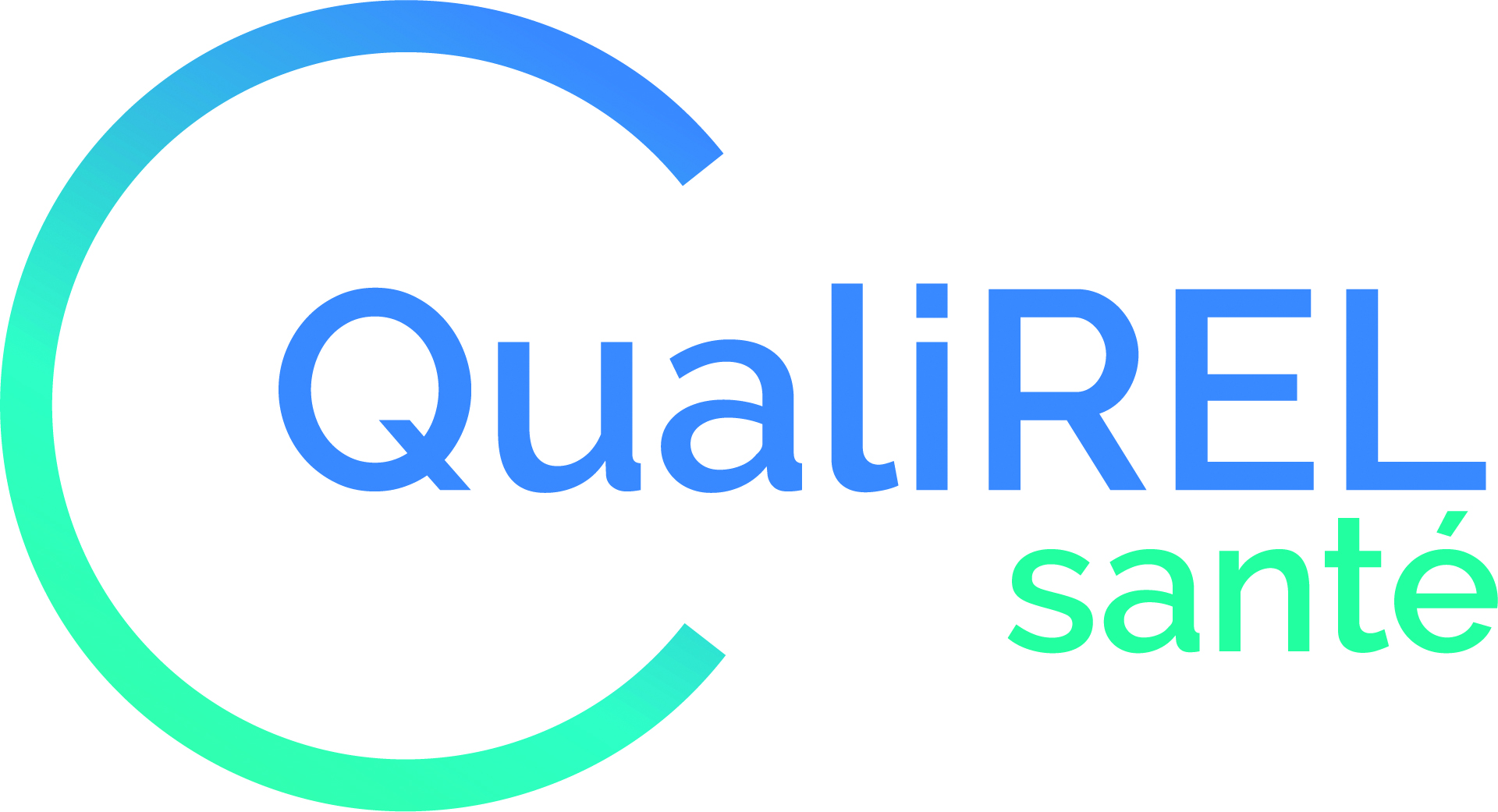 5
La Bientraitance (2)
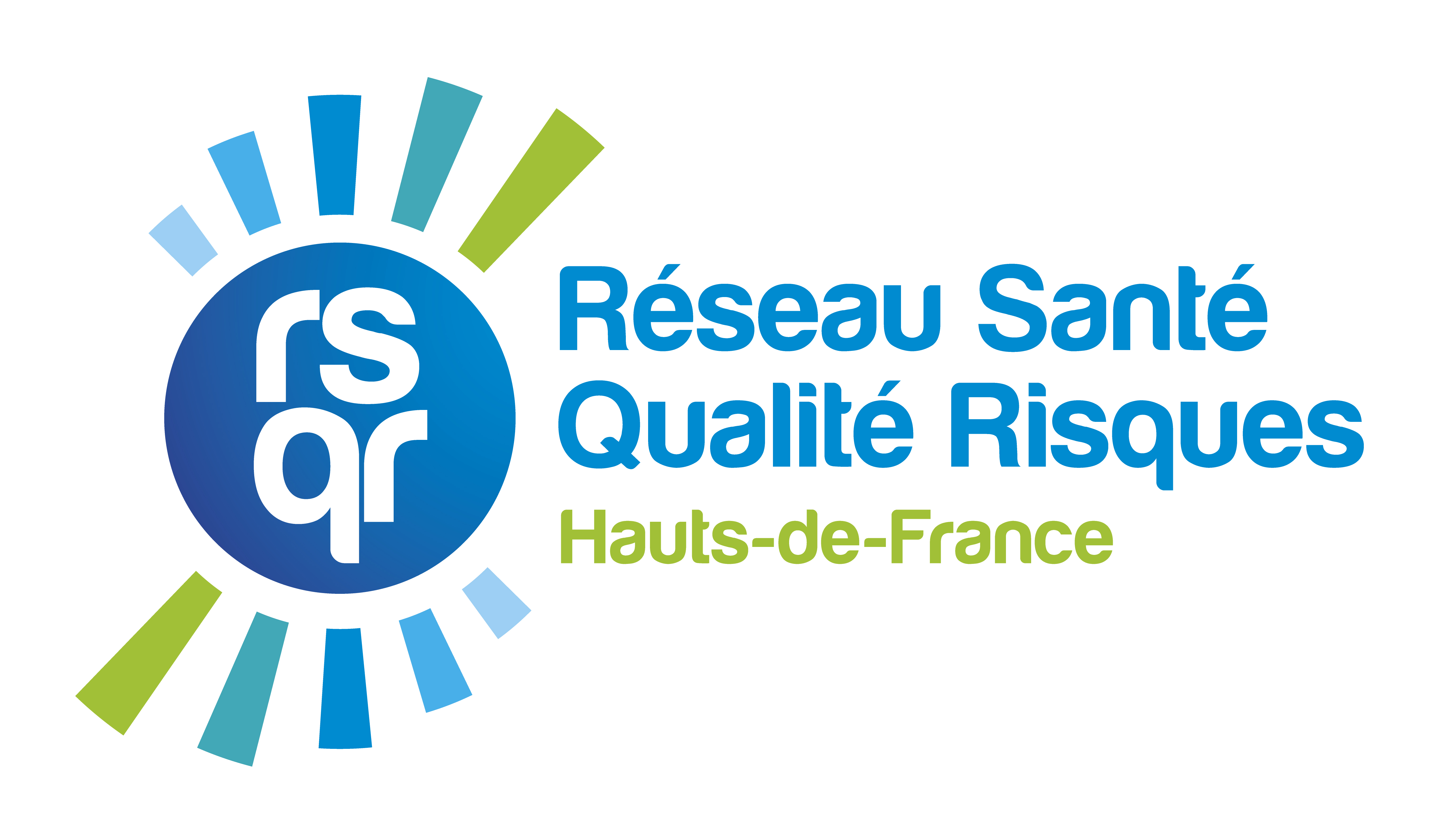 L’institution favorise la bientraitance du patient, du résident par l’intégration de cette dimension dans l’ensemble de ses processus dont les processus de pilotage et supports.

Le processus de pilotage se définit dans le management et l’amélioration de la qualité et la gestion des risques.

Les processus supports intègrent la gestion des ressources humaines, la gestion du système d’information, l’hôtellerie, les achats-approvisionnement médicaux, hygiène, la sécurité-maintenance ainsi que la logistique.
Choisir entre patient et résident.
Logo del’établissement
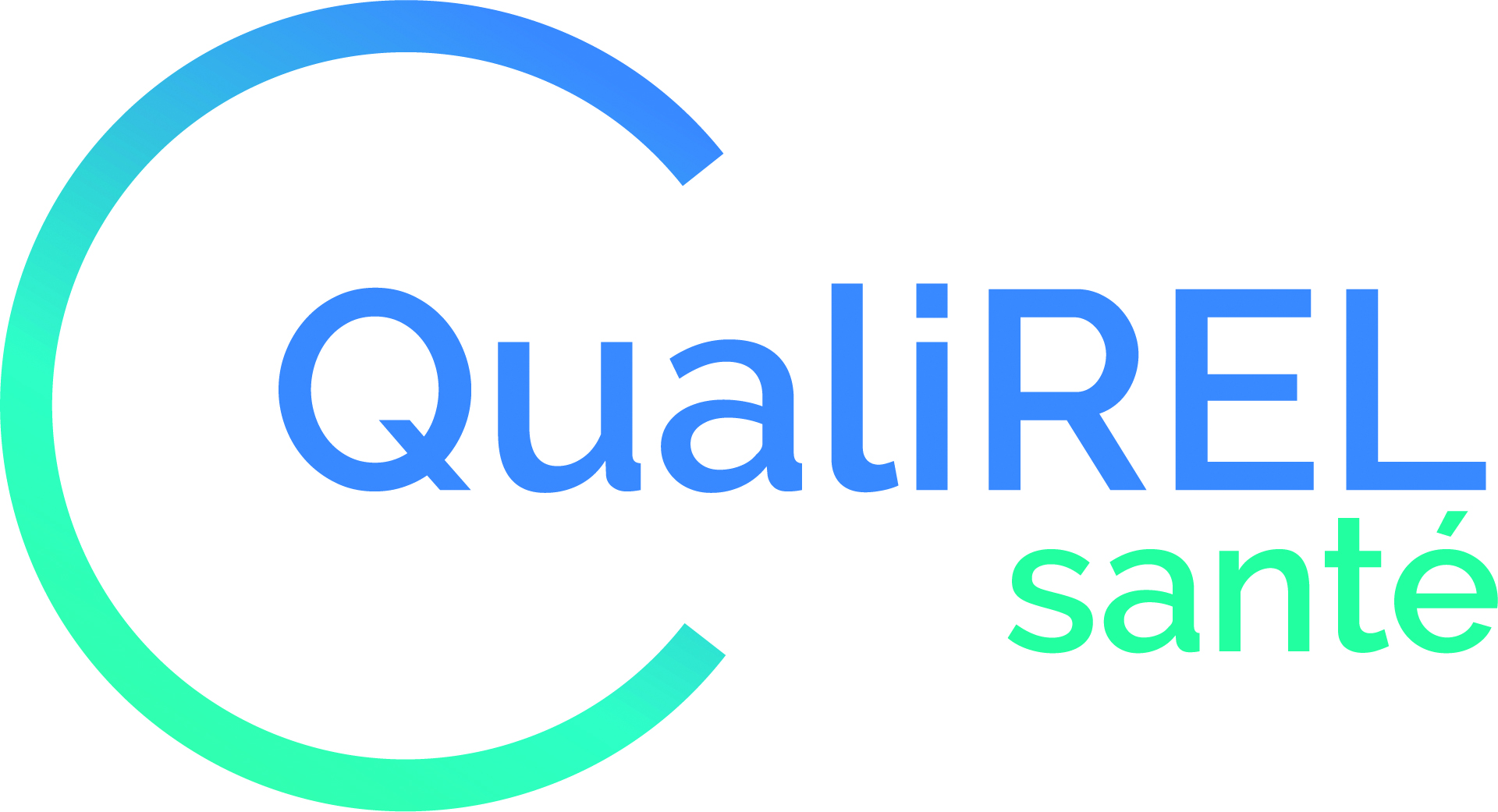 6
La Bientraitance (3)
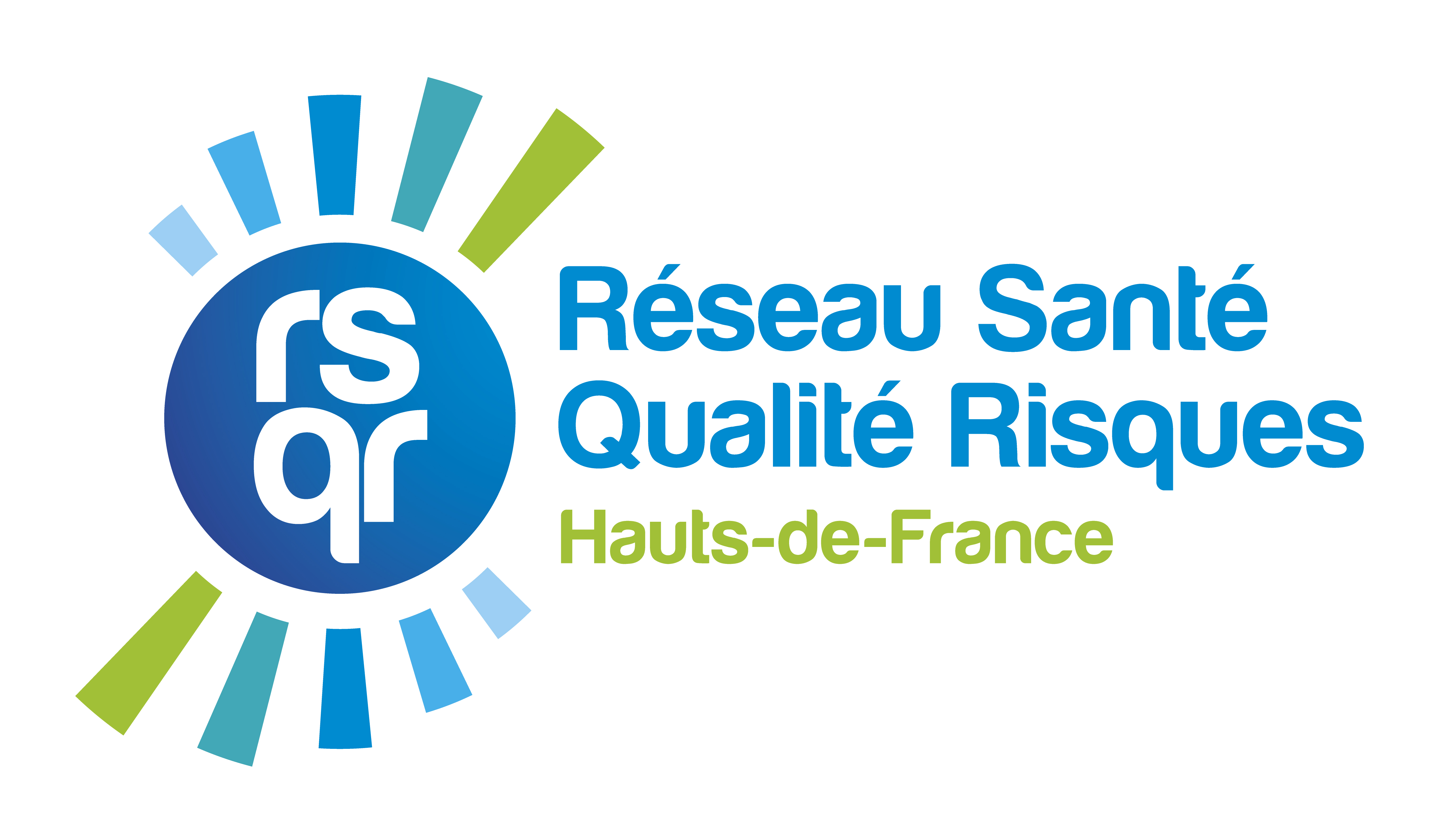 L’ensemble des acteurs favorise la Bientraitance
par leurs interactions
Logo del’établissement
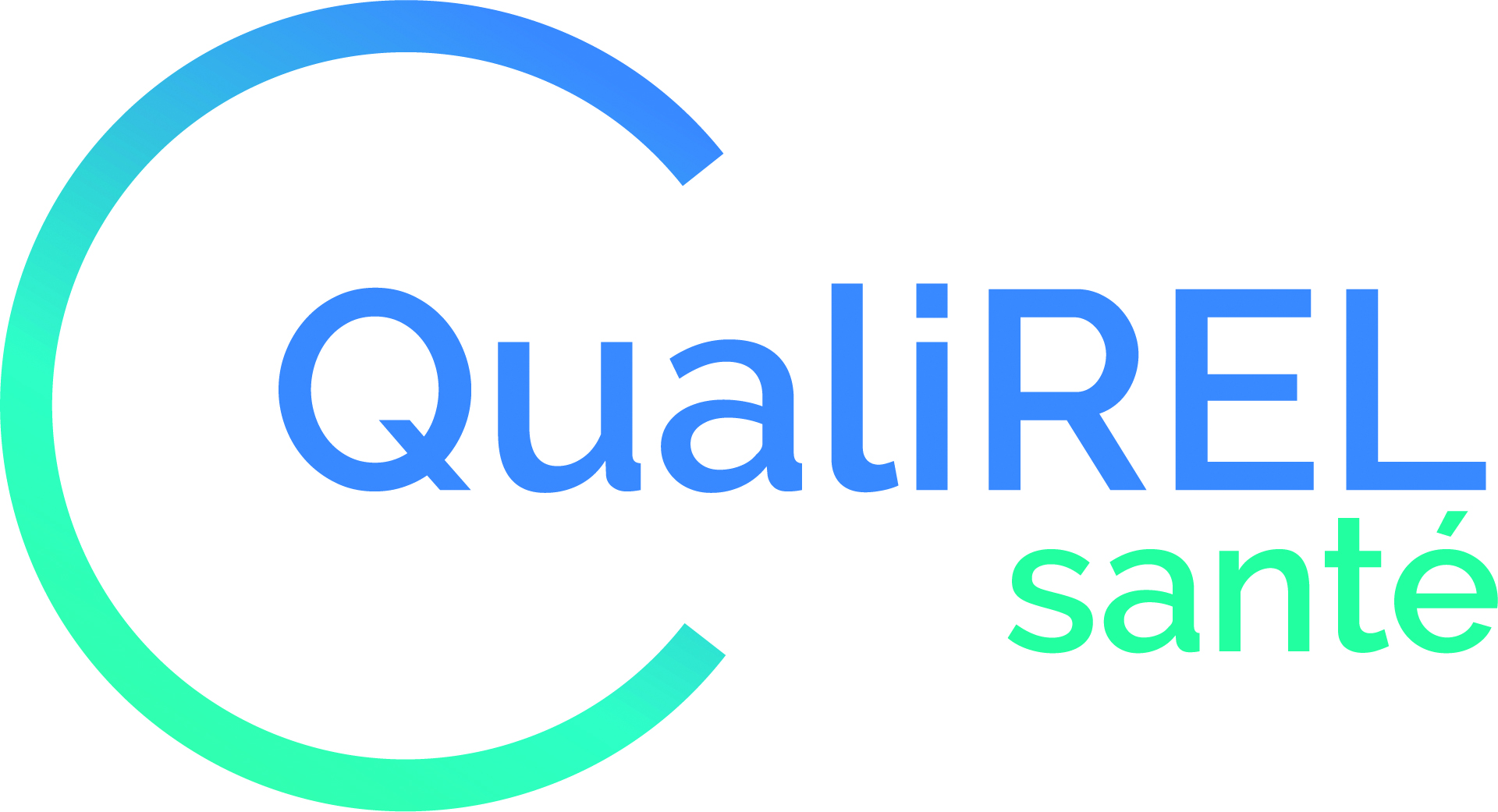 7
Logo del’établissement
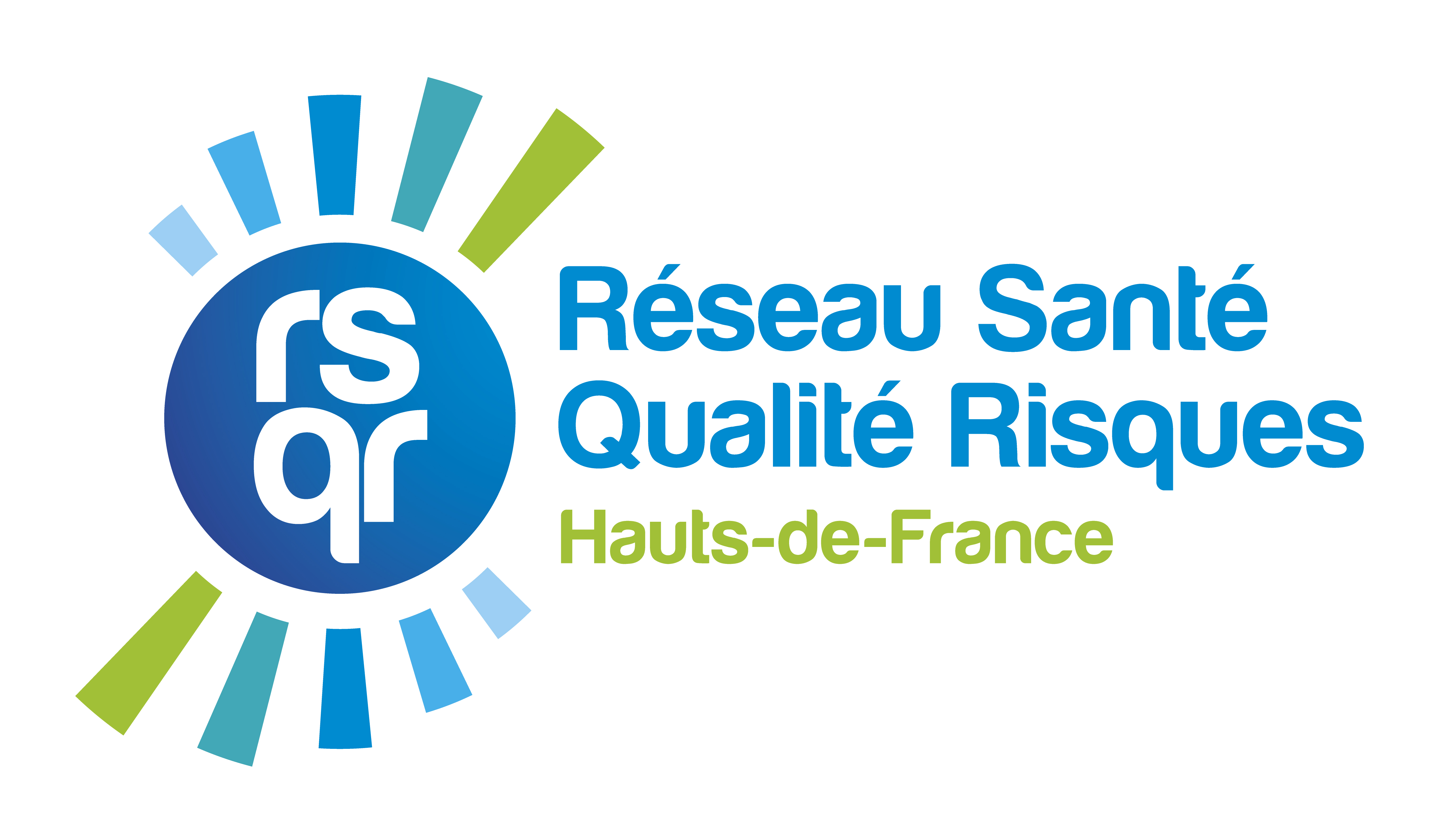 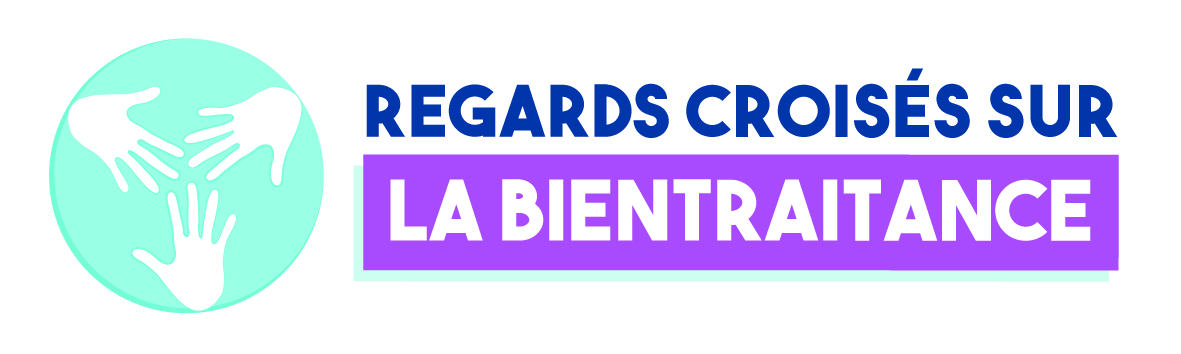 Evaluation
Et Après ?
Comment ?
Pourquoi ?
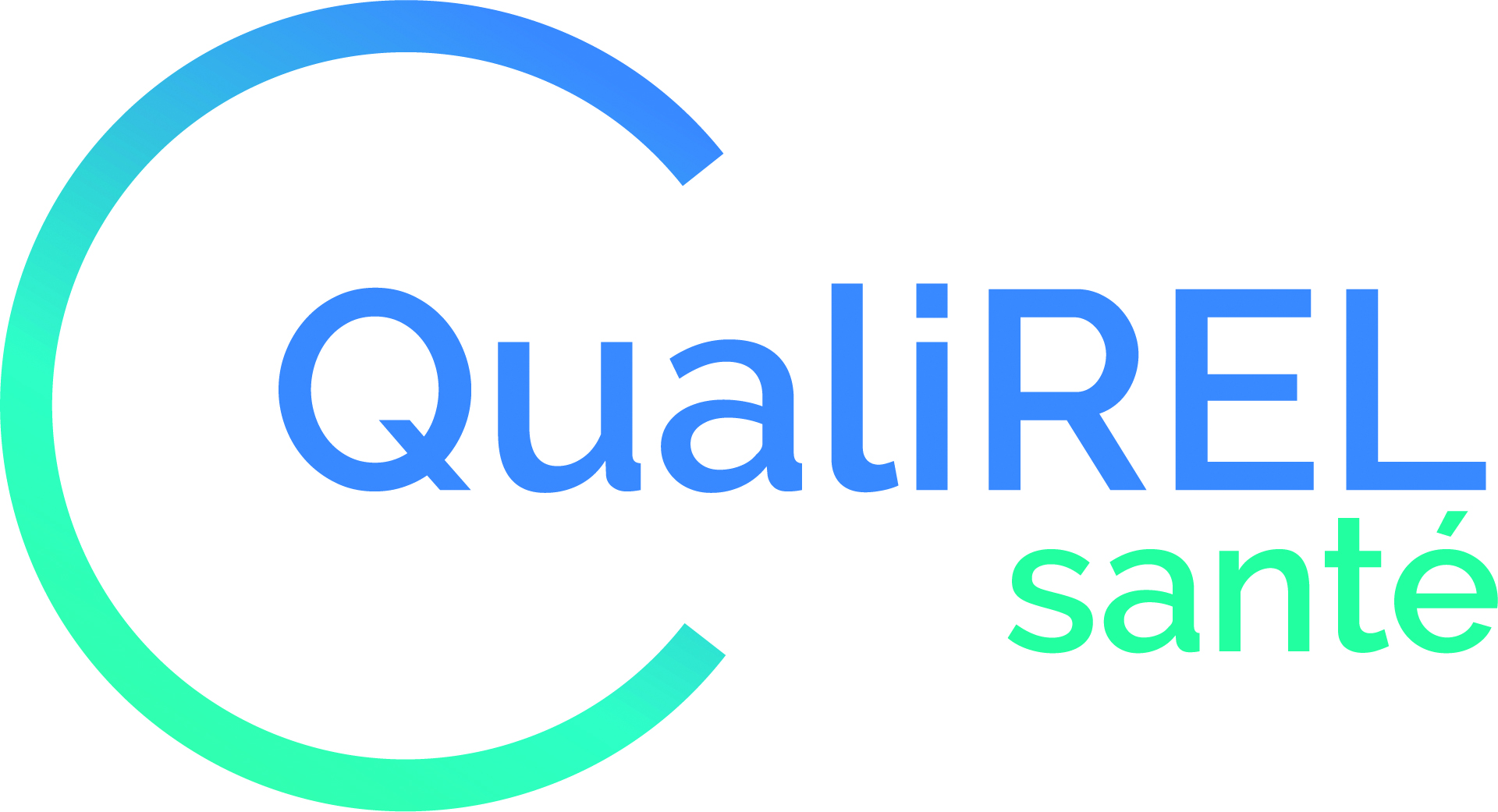 8
Evaluation de la Bientraitance en établissement de santé et EHPAD
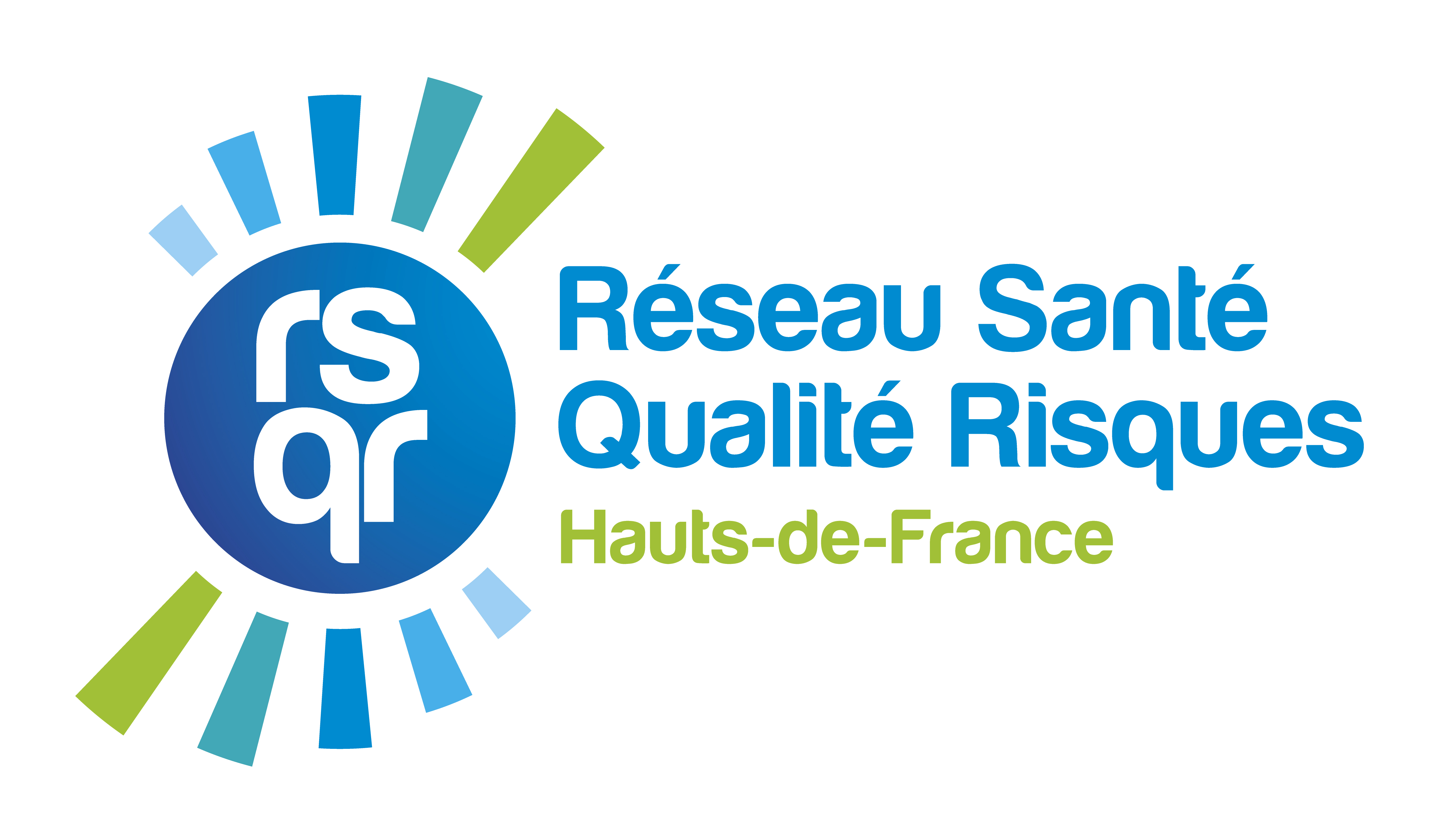 Pourquoi ?
Etablir un état des lieux de la bientraitance au sein de l’établissement

Apprécier le ressenti des patients/résidents et professionnels au regard des méthodes et supports mis en œuvre par l’institution ;

Définir et prioriser la mise en place d’actions opérationnelles en faveur de la Bientraitance ;

Impulser une démarche en faveur de la Bientraitance au sein de l’établissement.
Choisir entre patient et résident.
Logo del’établissement
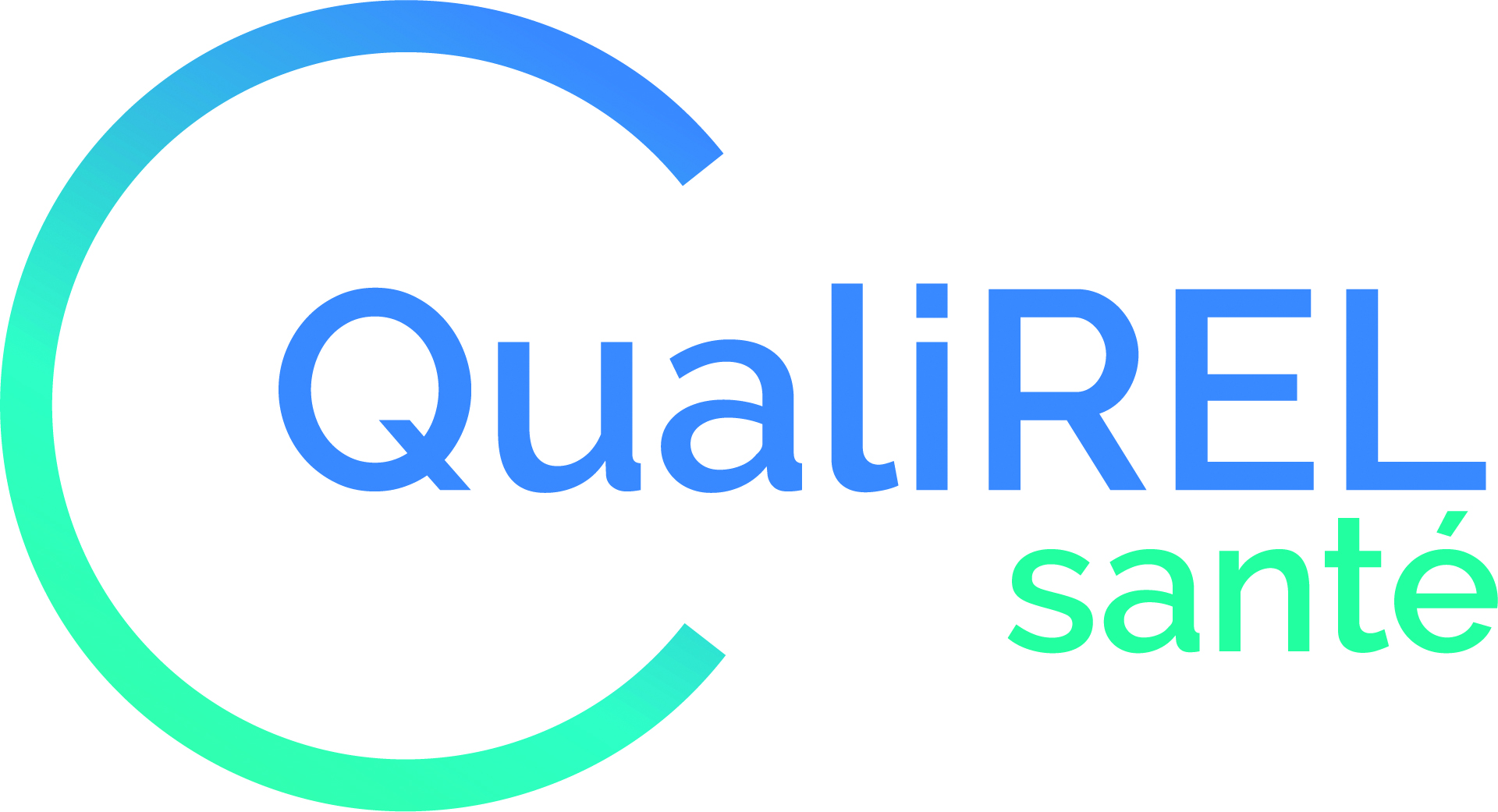 9
Evaluation de la Bientraitance
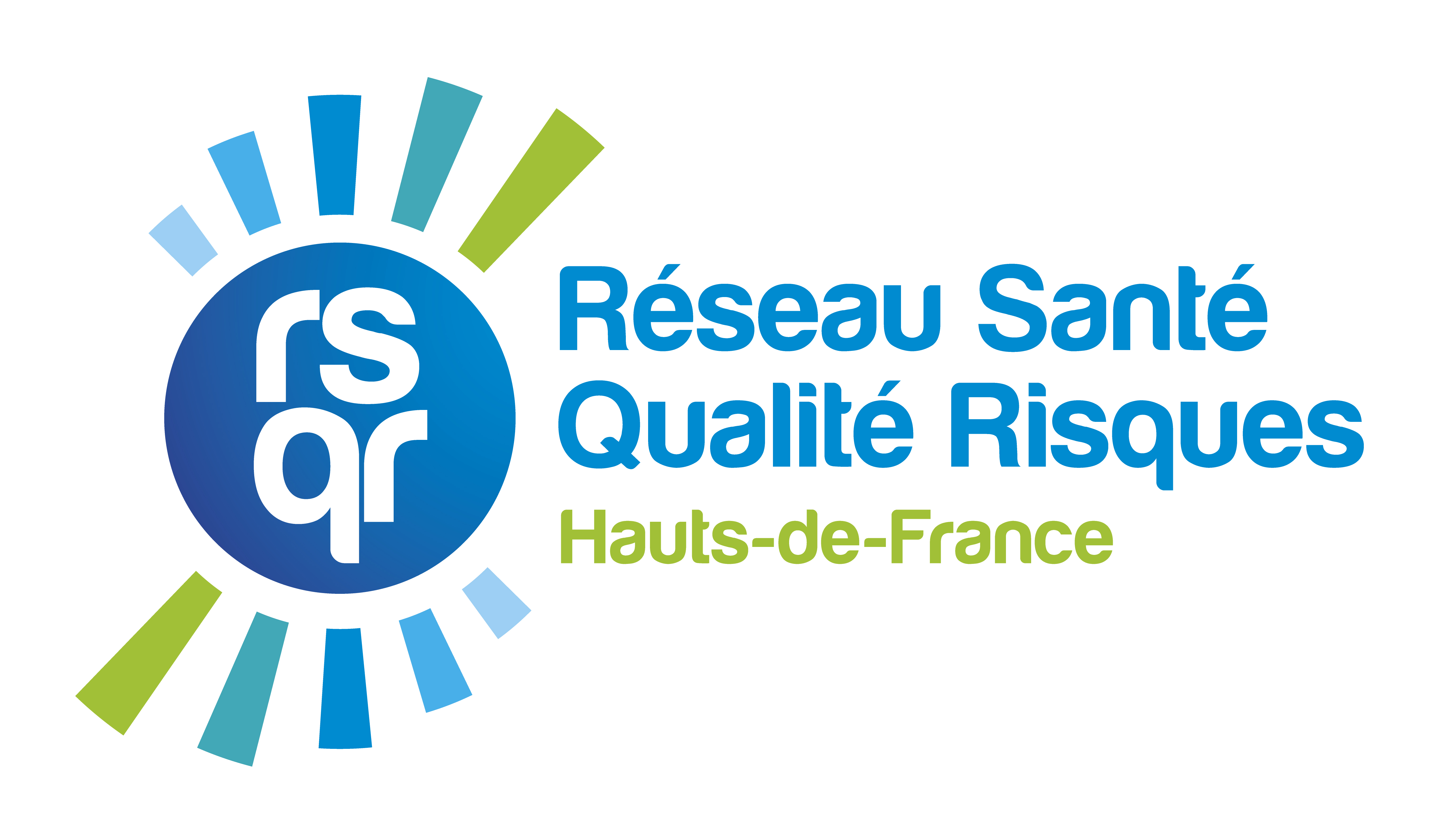 L’évaluation est structurée autour de 3 questionnaires :
Comment ?
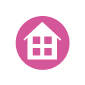 Une auto-évaluation de l’établissement/du serviceLes questions abordées ciblent les méthodes et supports déployés pas l’établissement en faveur de la bientraitance selon la modélisation du concept (cf. définition du Réseau QualiREL Santé).Un lien avec le manuel de certification V2014 est proposé pour l’ensemble des items abordés.
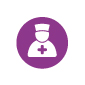 Un questionnaire anonyme à l’attention des professionnels de l’établissementLes questions abordées visent à recueillir leur point de vue sur l’accueil des patients, des usagers, des résidents, leur regard sur leurs pratiques en tant que soignant.
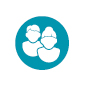 Un questionnaire anonyme à l’attention des patients/résidents de l’établissementLes questions abordées visent à recueillir leur point de vue sur la notion de bientraitance, leur regard et leur ressenti sur leur expérience au sein de l’établissement.
Logo del’établissement
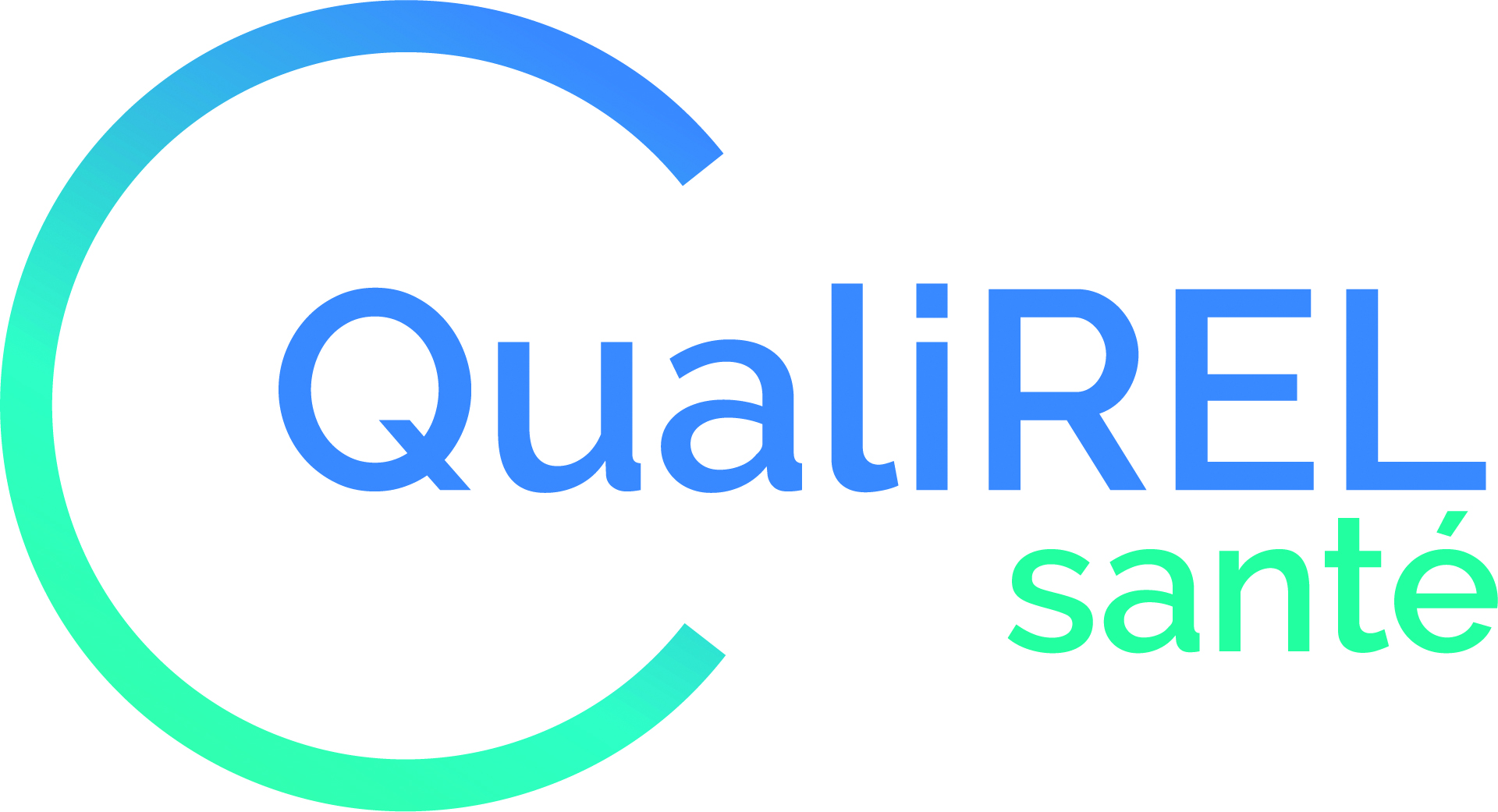 Choisir.
10
Evaluation de la Bientraitance
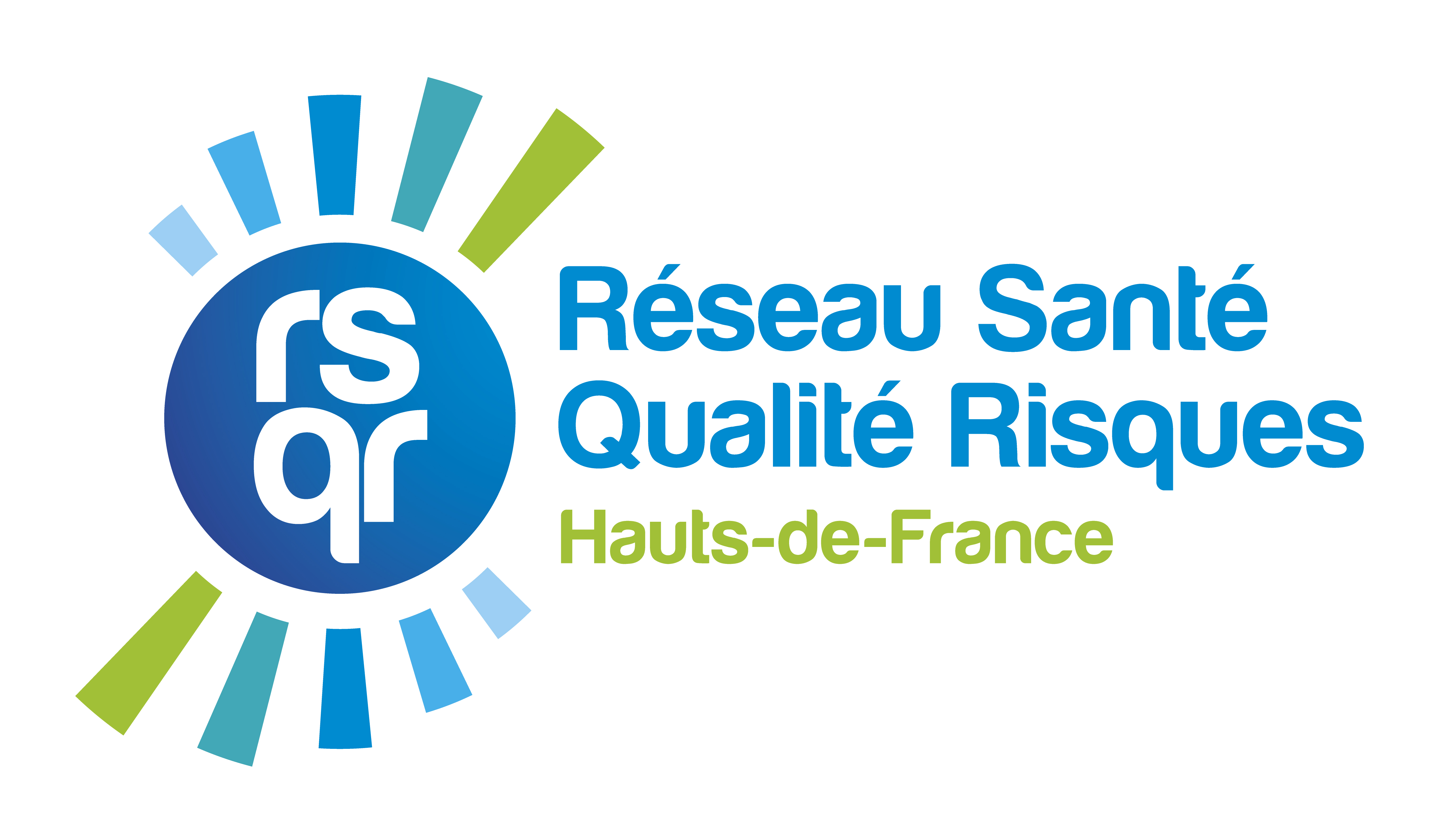 L’étude est proposée du … au …
Comment ?
Mise en œuvre de l’évaluation- Renseignement des éléments relatifs à l’auto-évaluation par l’établissement/le service- Diffusion et mise à disposition par l’établissement du questionnaire d’évaluation à l’attention des professionnels- Diffusion et mise à disposition par l’établissement du questionnaire d’évaluation à l’attention des patients/résidents
Mise en œuvre de l’évaluation(à compléter par l’établissement : enveloppes retour, urnes, personnes chargées de la centralisation…)
Choisir ou compléter.
Logo del’établissement
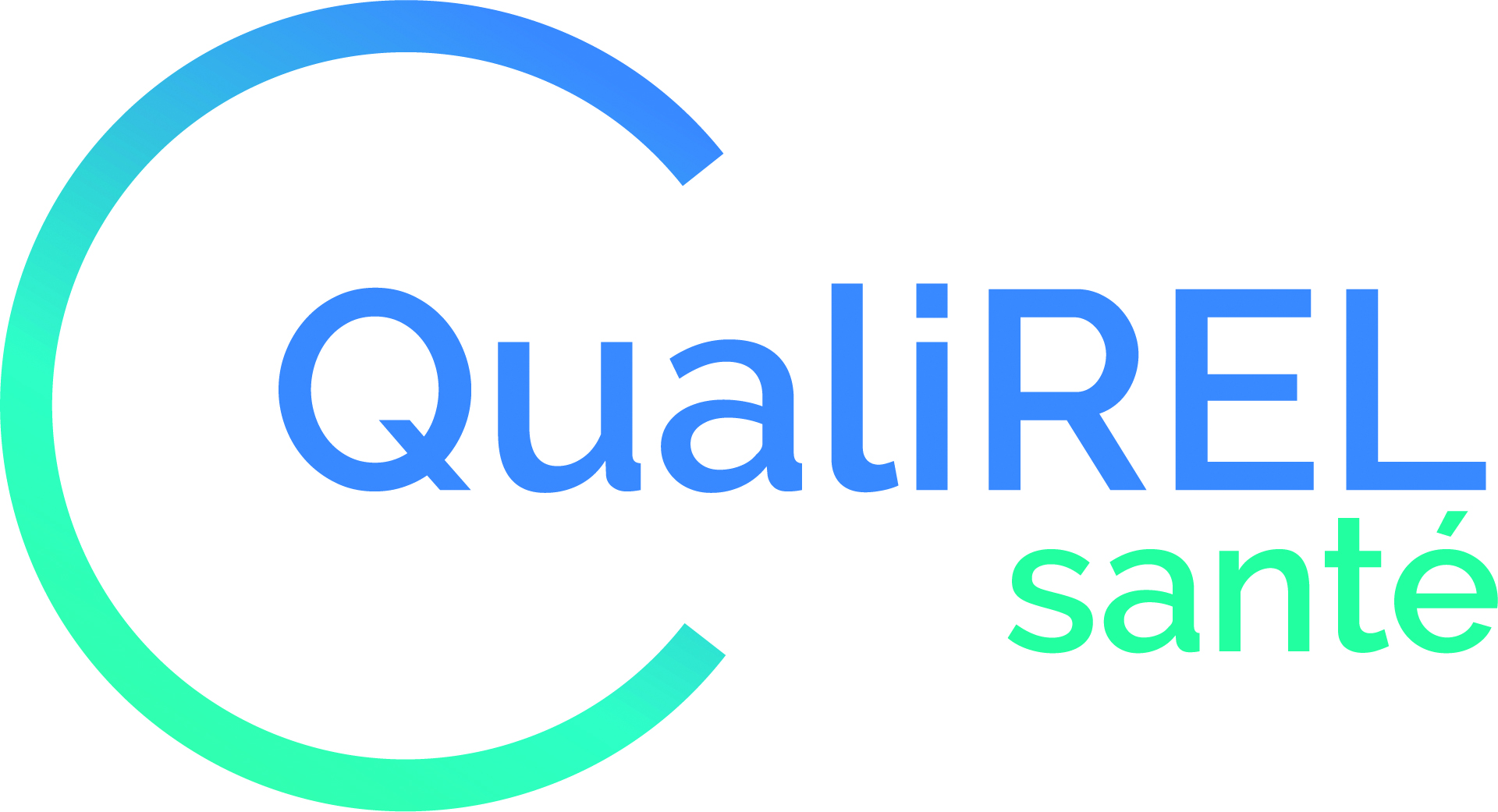 11
Evaluation de la Bientraitance
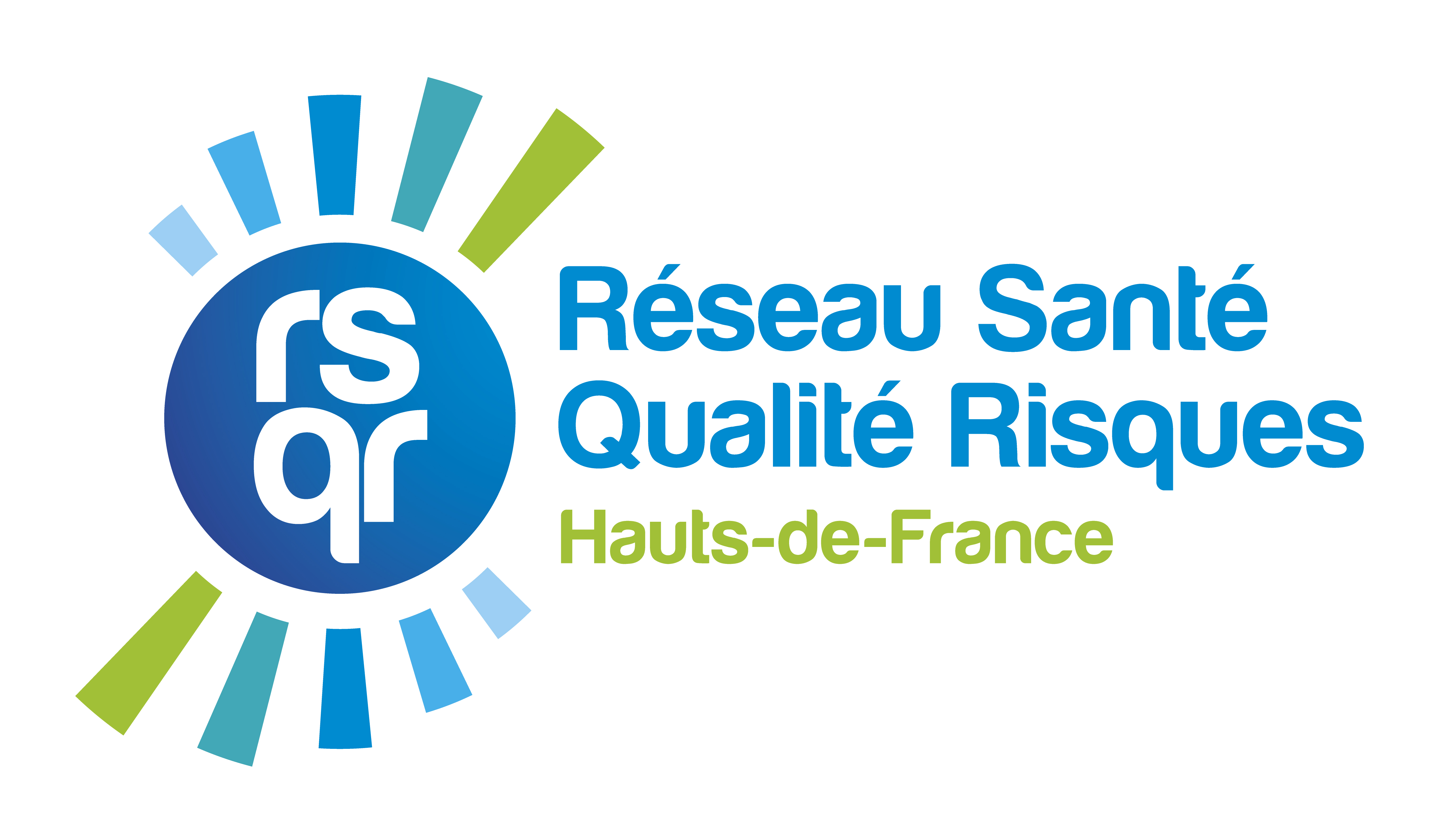 Et après ?
Synthèse par établissement/service
Etat des lieux sur les leviers et faiblesses de l’approche du concept Bientraitance
Définition et priorisation d’actions opérationnelles en faveur de la bientraitance
Logo del’établissement
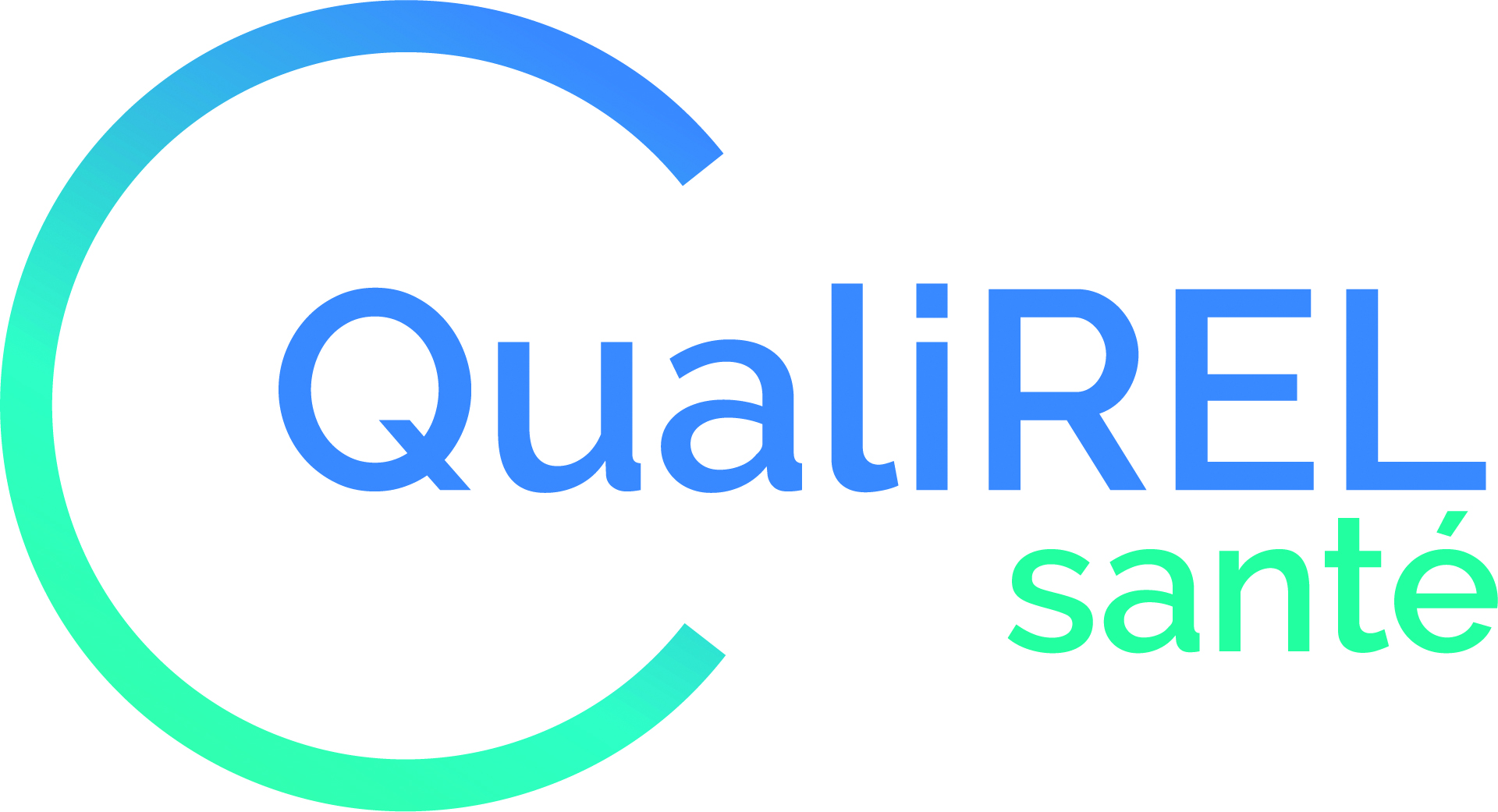 12
Logo del’établissement
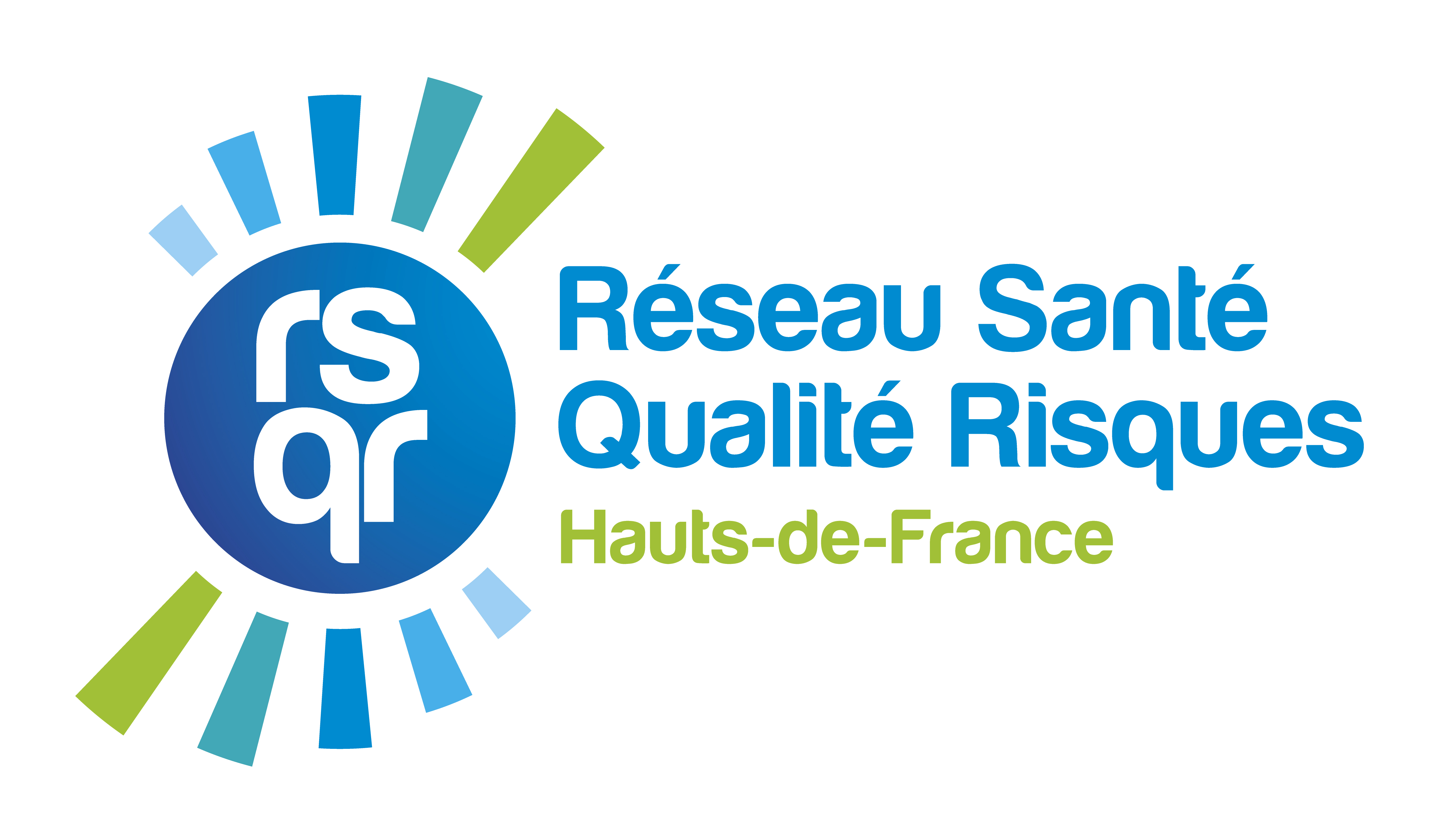 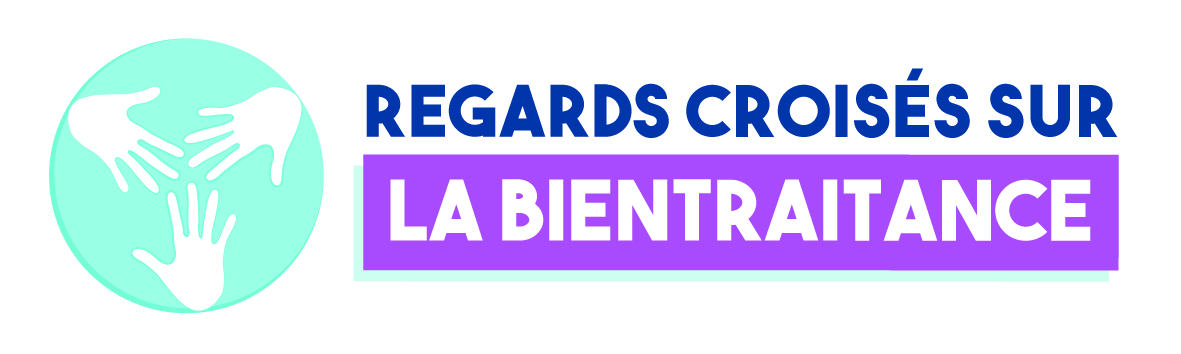 Merci pour votre attention.
Nous comptons sur votre participation !
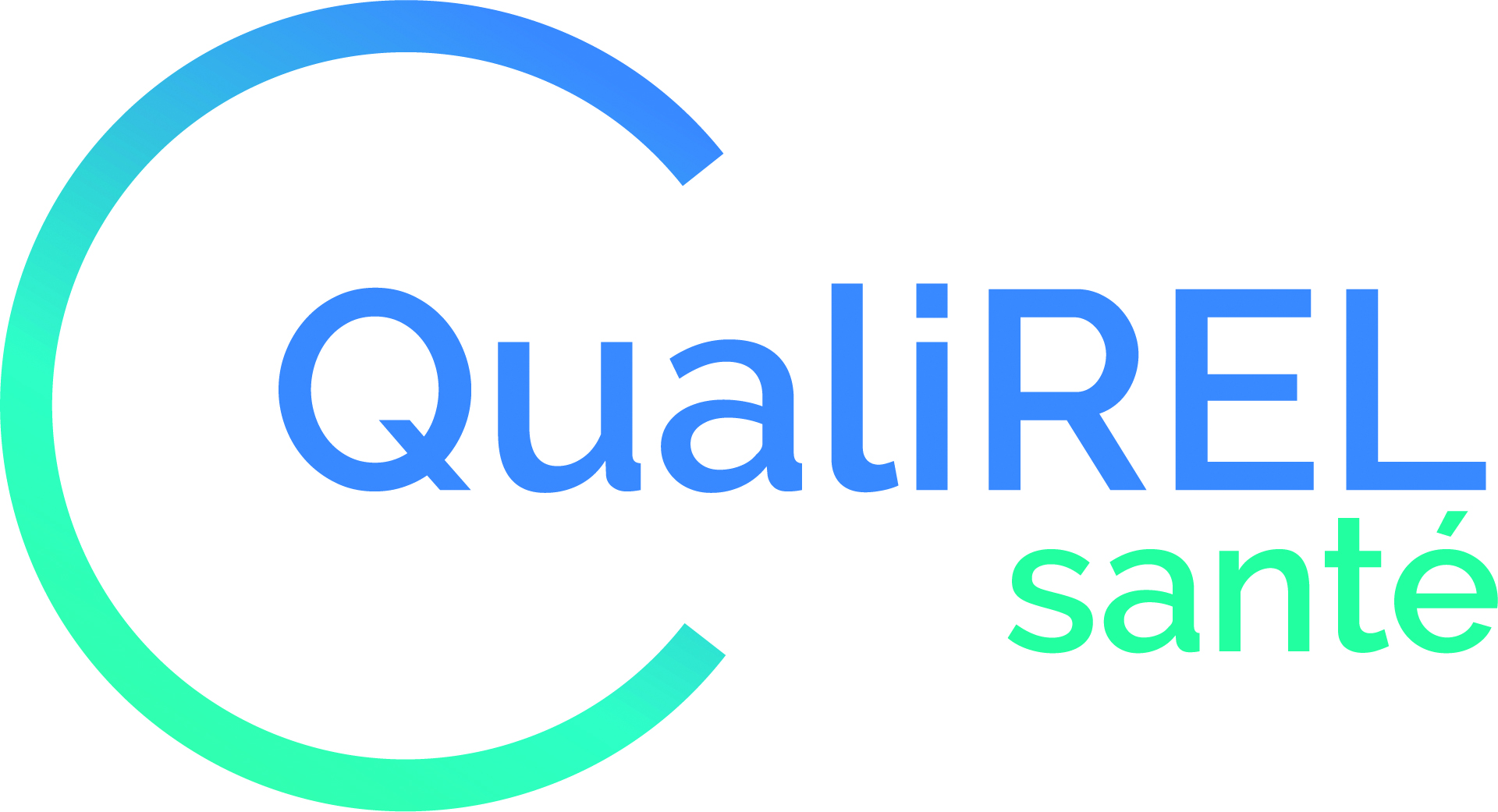 13